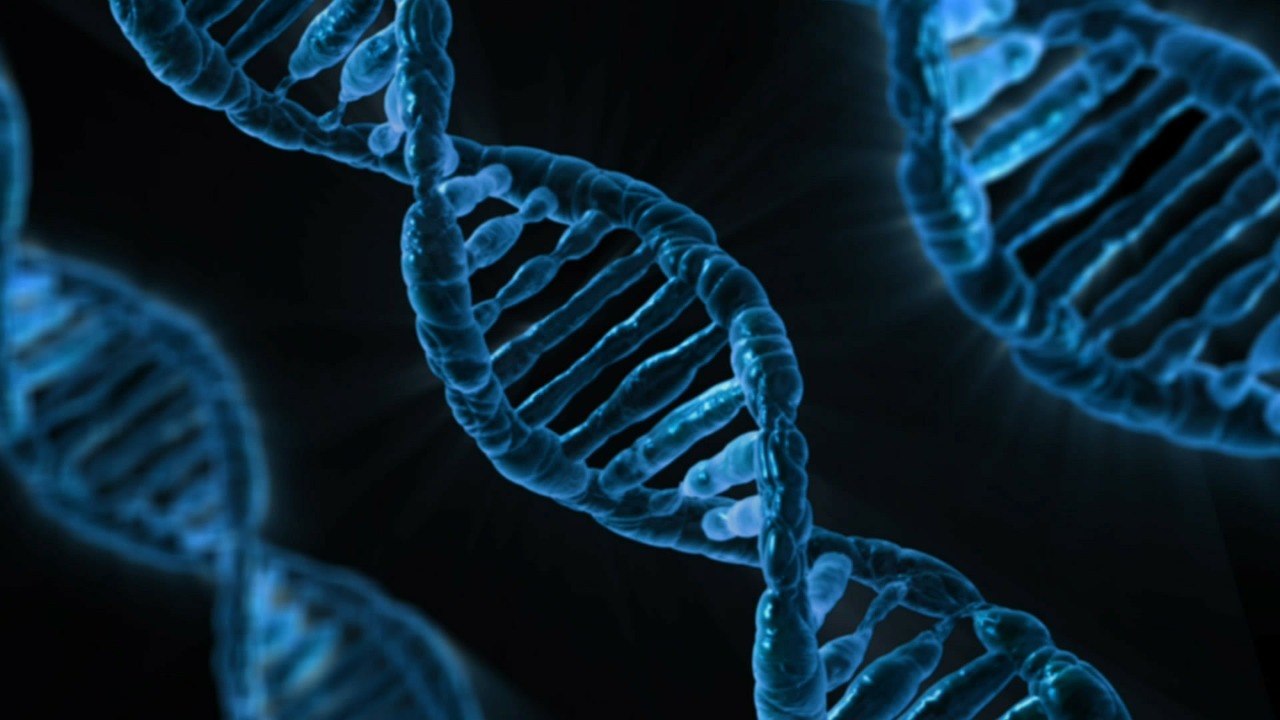 Molekulární biologie pro informatiky(VV072)
Molekulární biologie pro informatiky
Autoři: 		Mgr. Lenka Tesařová, Ph.D.
                        	Mgr. Pavel Šimara, Ph.D.

Doporučená literatura:
Rosypal a kol.: 	Úvod do molekulární biologie. Brno, 2006 (4. vydání) 
Snustad a kol.: 	Genetika. Brno, 2017 
Alberts a kol.: 	Základy buněčné biologie : úvod do molekulární biologie buňky. 	        		(orig. Molecular biology of the cell)
Šmarda a kol.:	Metody molekulární biologie. Brno, 2010
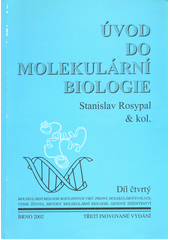 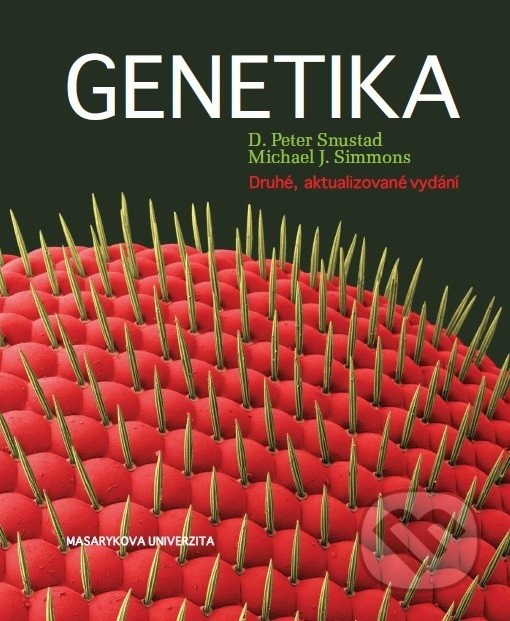 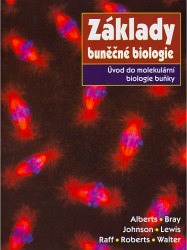 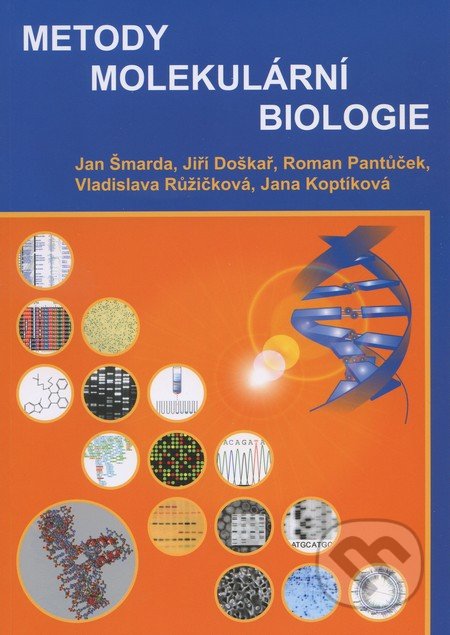 Molekulární biologie pro informatiky
1. Historie molekulární biologie. Nukleové kyseliny a proteiny 
2. Struktura genomu a genetická informace 
3. Replikace genomu, reparace a rekombinace DNA 
4. Transkripce genomu 
5. Translace genomu 
6. Regulace genové exprese 
7. Molekulární mechanismy signalizace 
8. Molekulární struktura eukaryotické buňky 
9. Regulace buněčného cyklu 
10. Programovaná buněčná smrt a molekulární podstata získané imunity
11. Molekulární podstata nádorových onemocnění 
12. Metody molekulární biologie a základy genového inženýrství
Molekulární biologie pro informatiky - 1
Historie molekulární biologie Nukleové kyseliny a proteiny
Ústřední dogma molekulární biologie
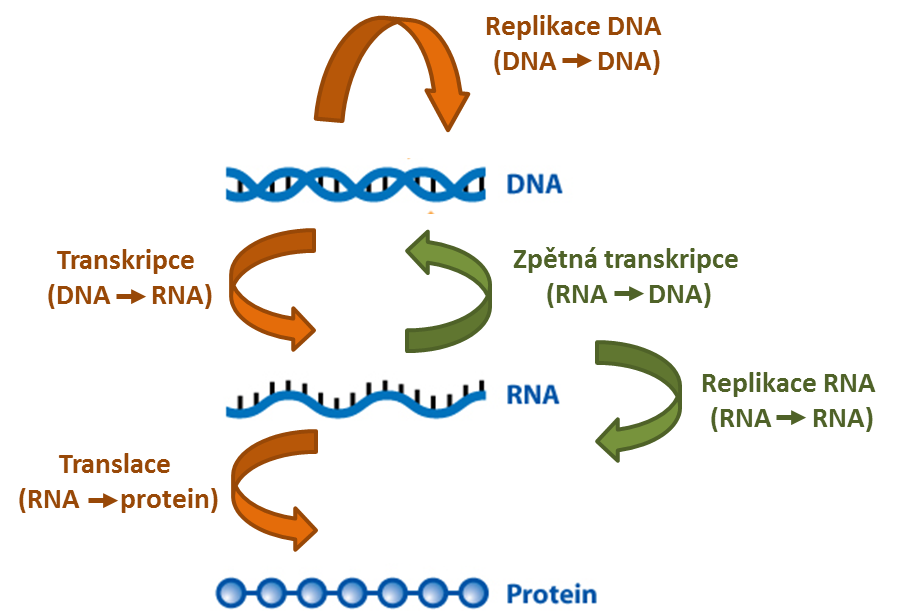 Historie objevů genetické informace
1868	Johann Friedrich Meischer
	Hrubé extrakty DNA
1919	Phoebus Aaron Theodor Levene
	Tetranukleotidová hypotéza
1928 	Frederick Griffith
	Transformační princip
1944 	Oswald Avery, Colin Munro MacLeod,  Maclyn McCarty
	Transformační princip je DNA
1952	Alfred Hershey, Martha Cowles Chase
	DNA je nositelkou genetické informace
1953 	James Dewey Watson, Francis Crick
	Objasnění struktury DNA
1956	Heinz Fraenkel-Conrat, Bea Singer 
	RNA jako nositelka genetické informace
1958	Matthew Meselson, Franklin Stahl
	Semikonzervativní replikace DNA
Griffith - Transformační princip (1928)
Streptococcus pneumoniae
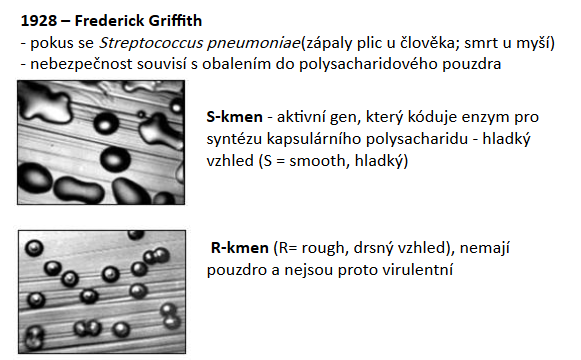 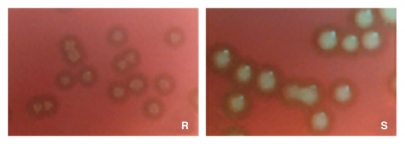 S-kmen: smooth, kapsula dodávající hladký vzhled
                patogenní (zápal plic u člověka, smrt u myši)
R-kmen: rough, bez kapsuly, drsný vzhled
                mutantní, nepatogenní
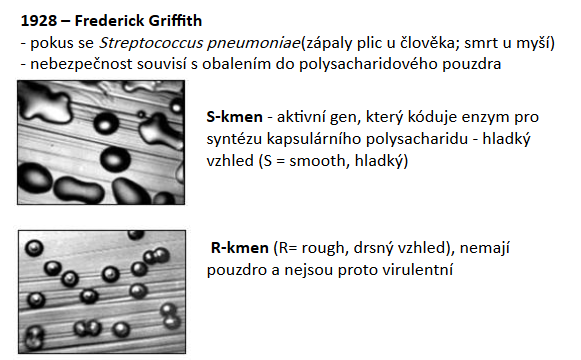 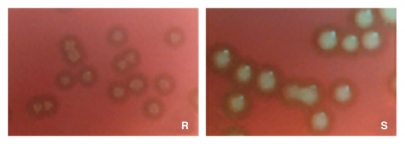 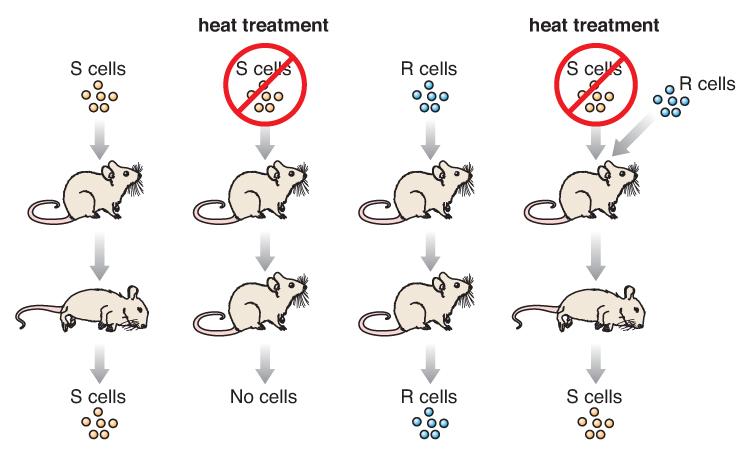 Přenos genetického materiálu mezi dvěma kmeny bakterií procesem transformace.
http://www.trunity.net/ICB-demo/view/article/52446f810cf264abcd85e912/
Avery, MacLeod,  McCarty - Transformační princip je DNA (1944)
S-kmen
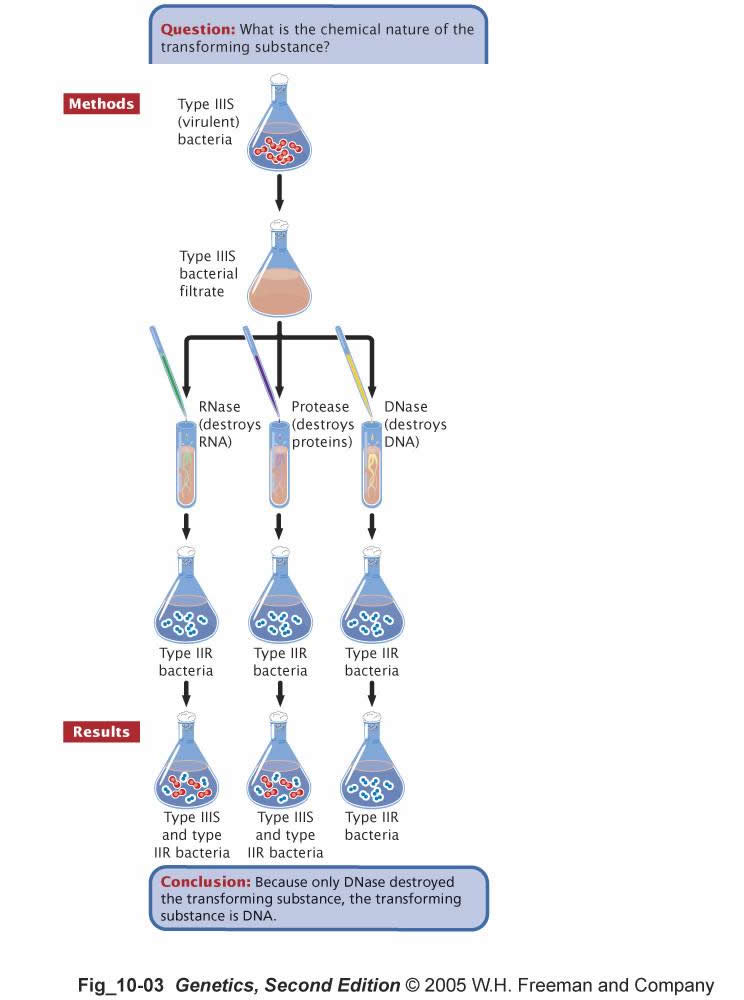 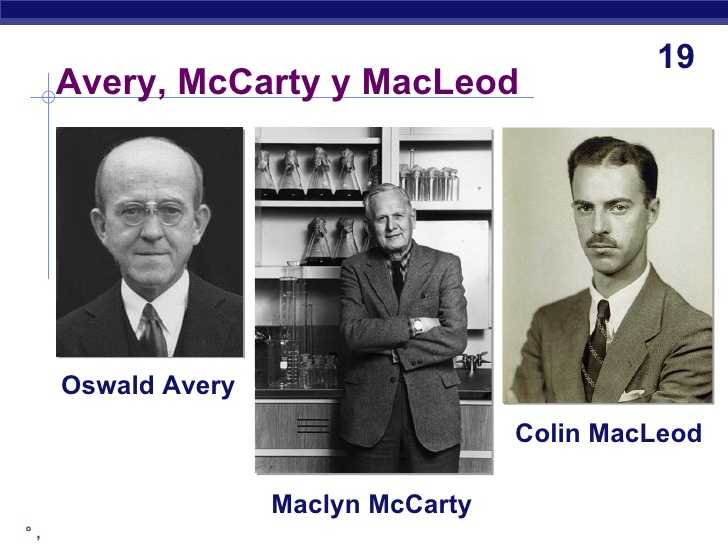 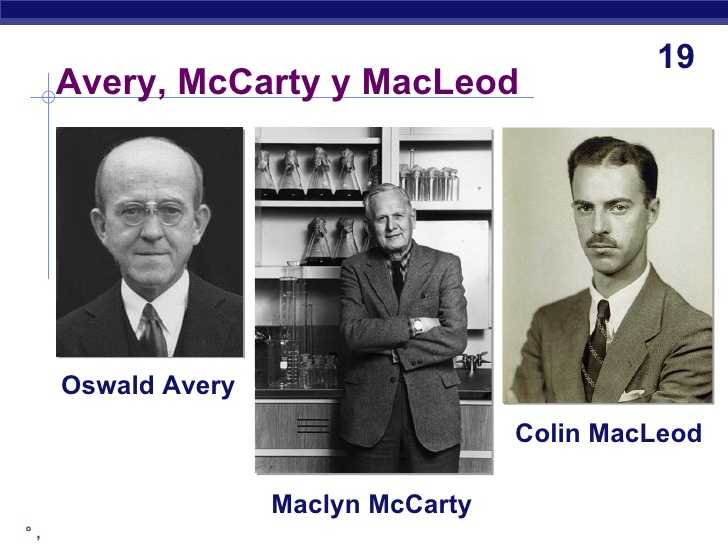 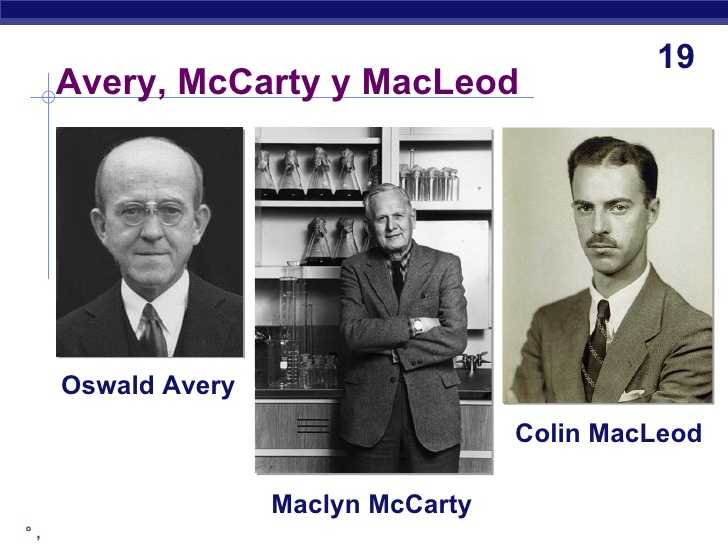 S-kmen
filtrát
Proteáza
DNáza
RNáza
Pouze ošetření vzorku DNázou zabránilo transformaci - transformační substancí je DNA
R-kmen
R-kmen
S-kmen
R-kmen
R-kmen
S-kmen
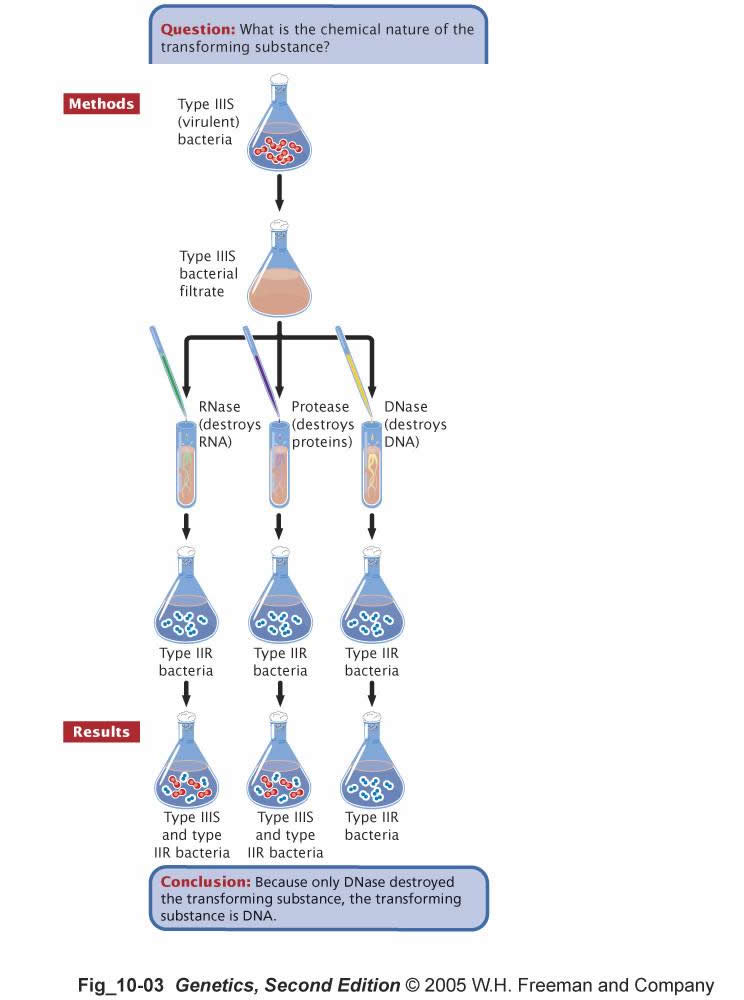 Hershey, Chase - DNA je nositelkou genetické informace (1952)
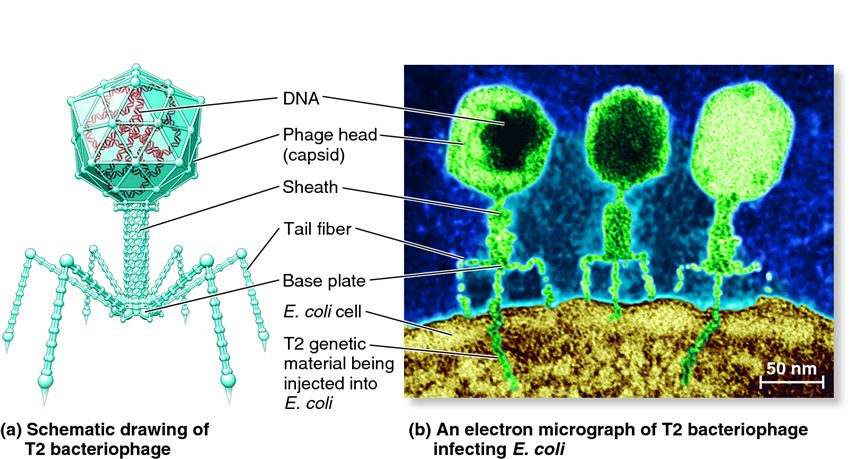 Hlava
(kapsid)
Kapsidy fágů zůstávají na povrchu, genetický materiál jde do bakterie.
Využití pokroku: mikrobiologie E. coli, izolace fágů, radioizotopy.
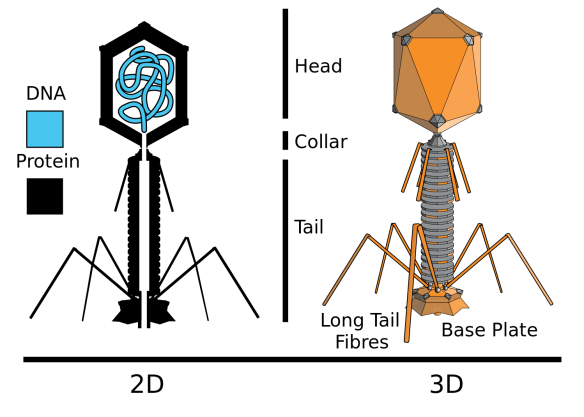 Krček
Bičík
Vlákna bičíku
Prázdný
kapsid
Radioaktivní
protein
Fág
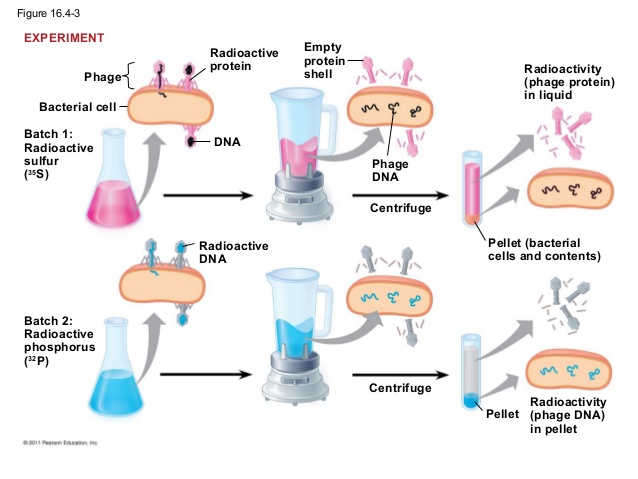 Bakterie
Radioaktivita
v suspenzi
(proteiny fága)
Během infekce zůstávají proteiny fága vně bakteriální buňky, zatímco DNA fága vstupuje do buněk.
Za přenos genetické informace (i u virů) je zodpovědná DNA.
Radioizotop
síry
 35S
Centrifugace
Radioaktivní
DNA
Pelet bakterií
Radioaktivita
v peletu
(DNA fága)
Radioizotop
fosforu
32P
Centrifugace
Pelet bakterií
http://biology-forums.com/index.php?action=gallery;sa=view;id=392   http://www.slideshare.net/veneethmathew/16-lecture-dna   http://commons.wikimedia.org/wiki/Image:Tevenphage.png
Objasnění struktury DNA
1952 - R. Franklin, rentgenová difrakční analýza DNA






1953 - J. D. Watson, F. Crick, trojrozměrný model struktury DNA
1962 - Nobelova cena, spolu s M. Wilkins
             
             DNA je double helix
             Báze vrstveny kolmo k ose
             Vzdálenost mezi bázemi (0,34 nm)
             Průměr šroubovice (2 nm)             
             Počet bazí na 1 otočku (10 bp)
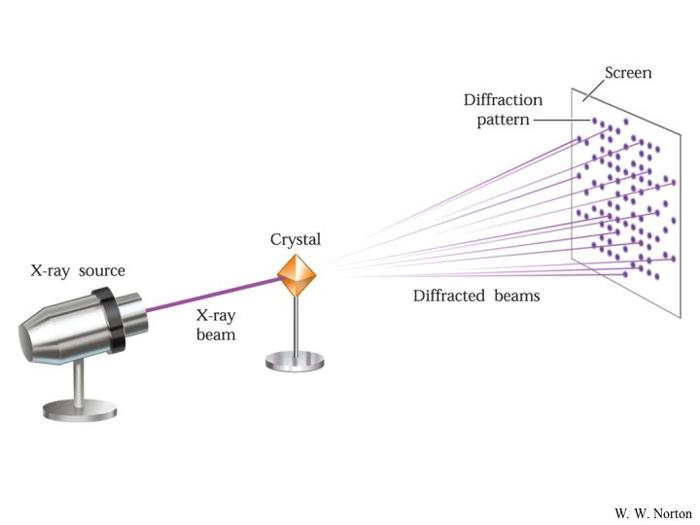 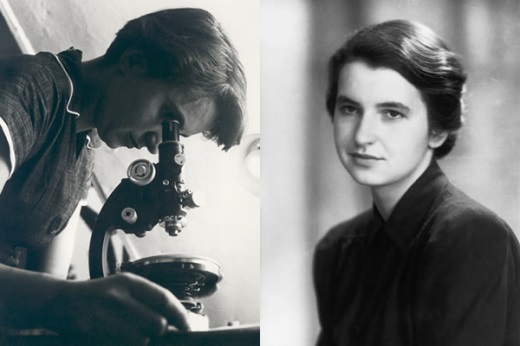 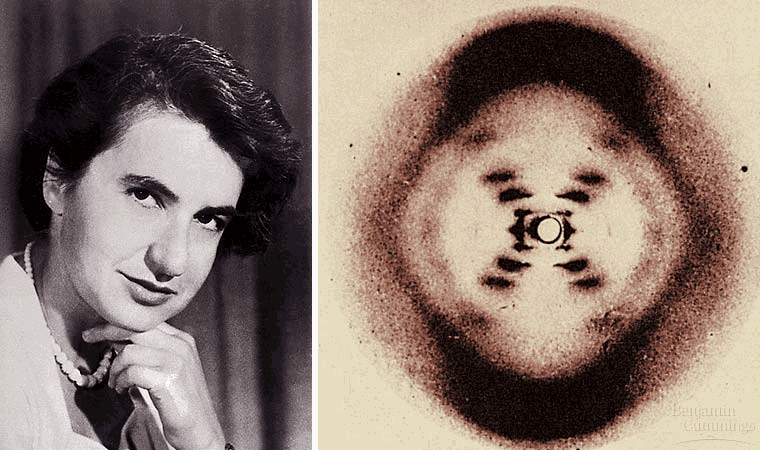 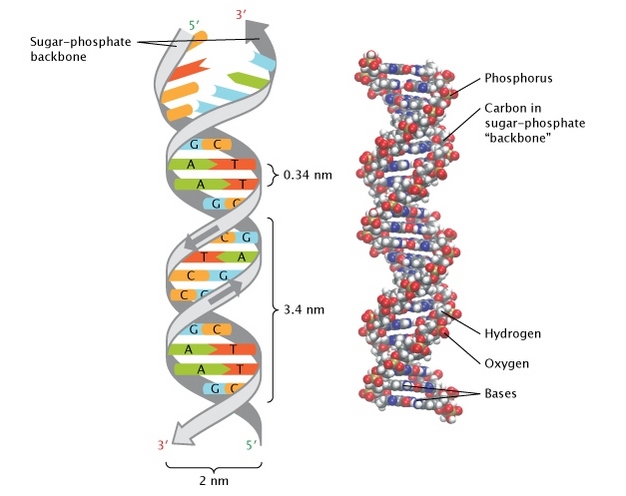 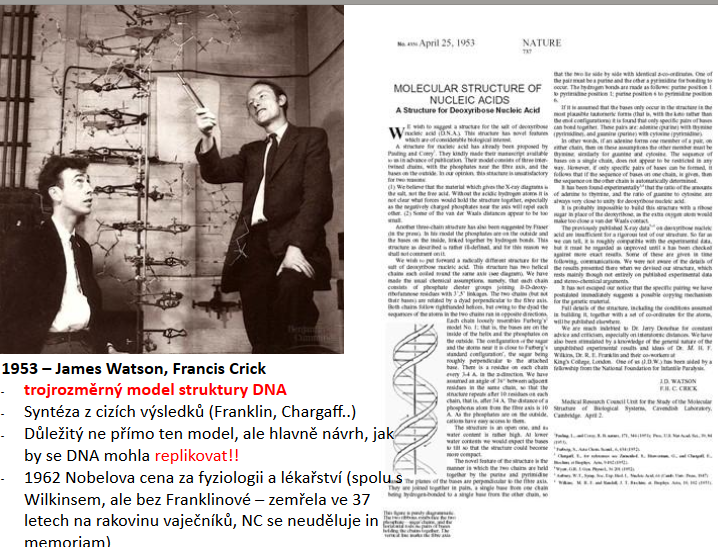 © 2013 Nature Education   http://www.muskingum.edu
Fraenkel-Conrat, Singer - RNA jako nositelka genetické informace (1956)
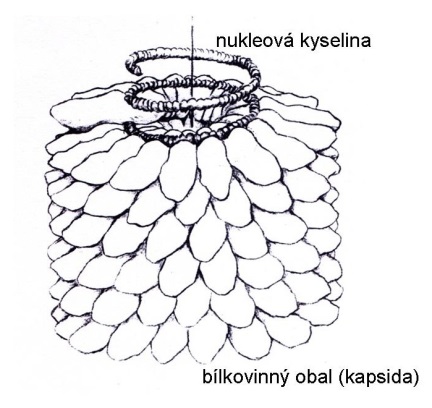 TMV - virus tabákové mozaiky
          - molekula RNA obklopena kapsidem ze spirálovitě             uspořádaných molekul proteinu
Protein A
RNA A
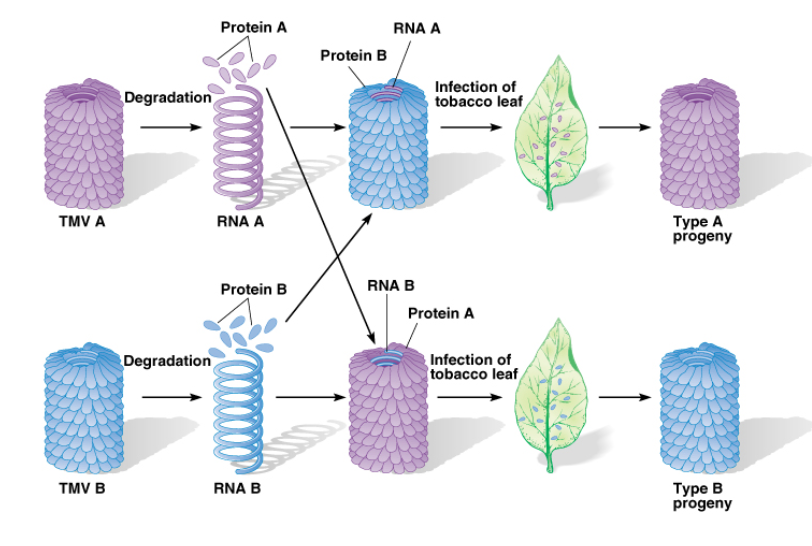 Protein B
Virové potomstvo je shodné s typem, z kterého byla získána RNA, nevykazuje znaky typu, ze kterého byl získán protein.
RNA nese genetickou informaci u TMV.
RNA A
Potomstvo
typu A
Typ A
Infekce
tabákových listů
Degradace
RNA B
Protein B
Protein A
Potomstvo
typu B
Typ B
RNA B
http://anisam2.yolasite.com/resources/26aug10lecture3.pdf   http://web2.mendelu.cz/af_291_projekty2/vseo/files/8/384.jpg
Meselson, Stahl - Semikonzervativní replikace DNA (1958)
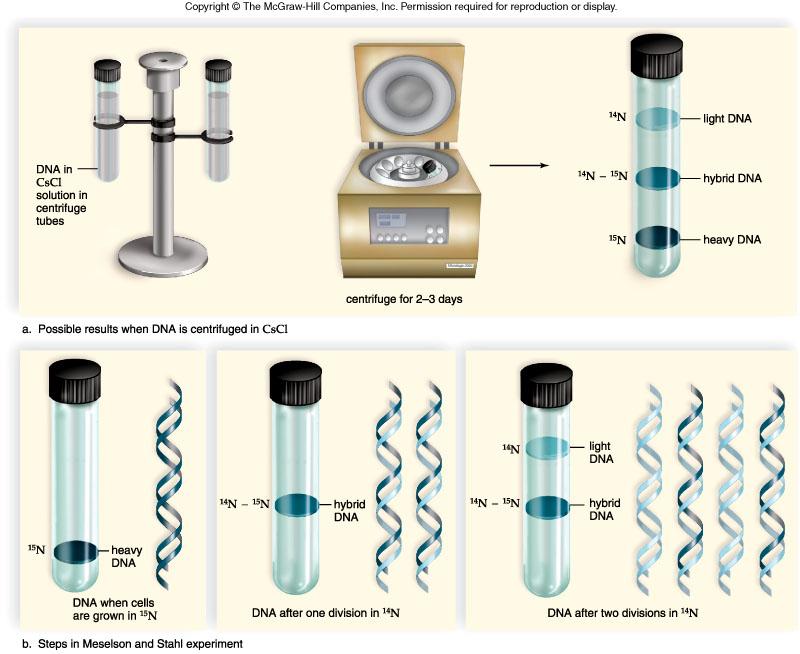 P
F1
F2
lehká DNA
14N
DNA v roztoku
CsCl
hybridní
DNA
Konzervativní
14N - 14N
15N
těžká DNA
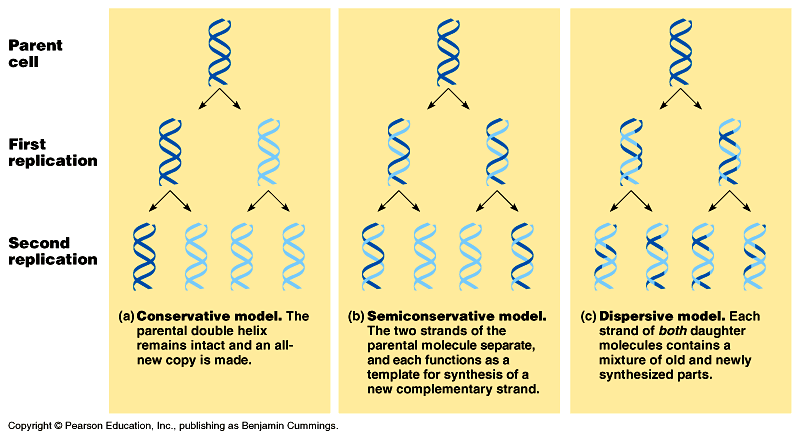 centrifugace 2-3 dny
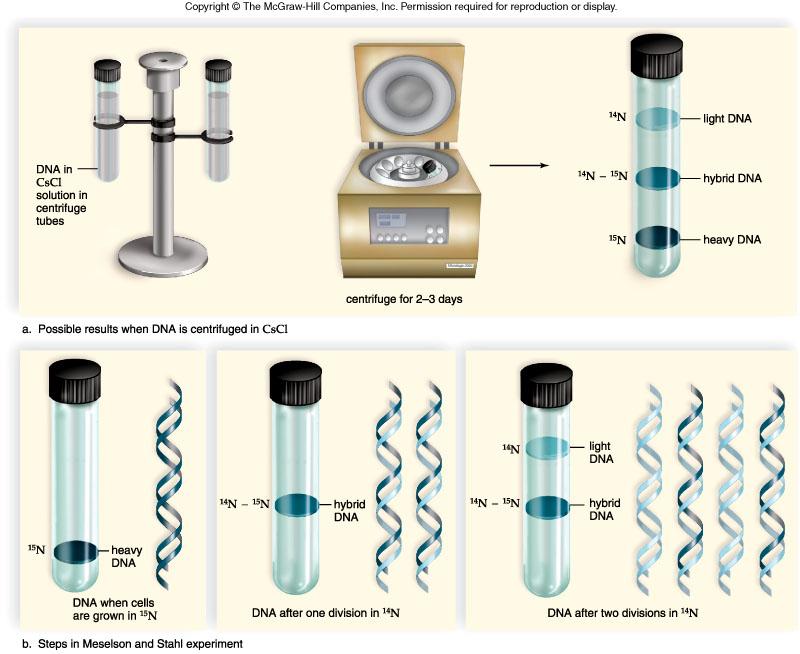 Semikonzervativní
lehká 
DNA
14N
hybridní
DNA
hybridní
DNA
14N - 14N
14N - 14N
těžká 
DNA
15N
Disperzivní
P
F1
F2
Potvrzen semikonzervativní způsob replikace DNA
15N
14N
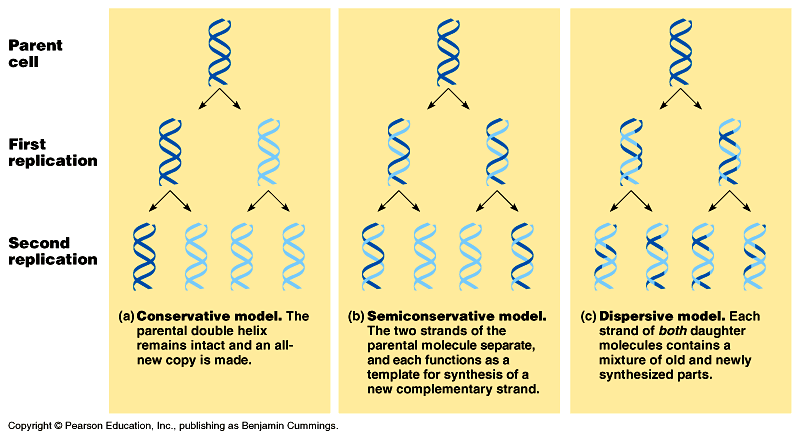 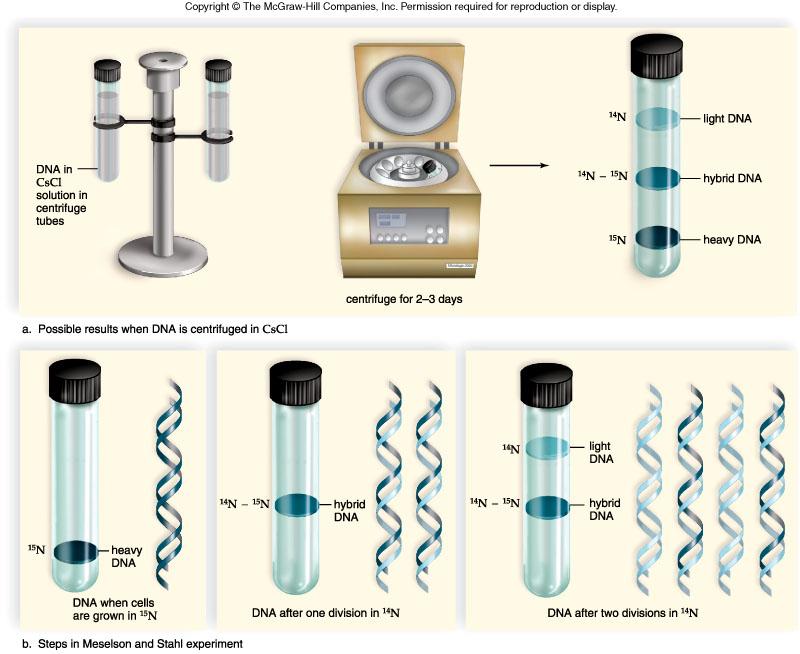 Struktura nukleových kyselin
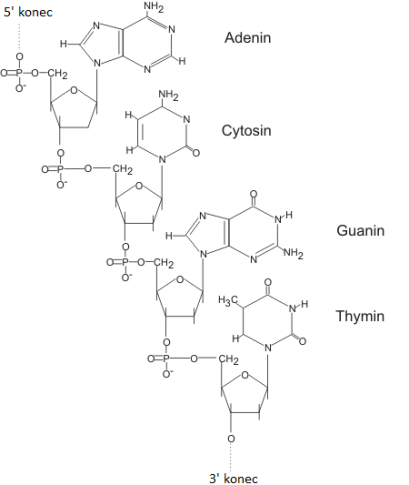 Primární	struktura	
struktura nukleotidů a jejich vzájemné spojení
pořadí, sekvence nukleotidů v řetězci


Sekundární struktura
stabilní trojrozměrná konfigurace 
vzájemná poloha nukleotidů
DNA - šroubovice dvou řetězců (Watson, Crick)
RNA - šroubovice dvou úseků téhož řetězce (vlásenka)


Terciární struktura
nadšroubovicové vinutí


Kvartérní struktura
uspořádání DNA do chromozomů
struktura nukleozomu, chromatinu
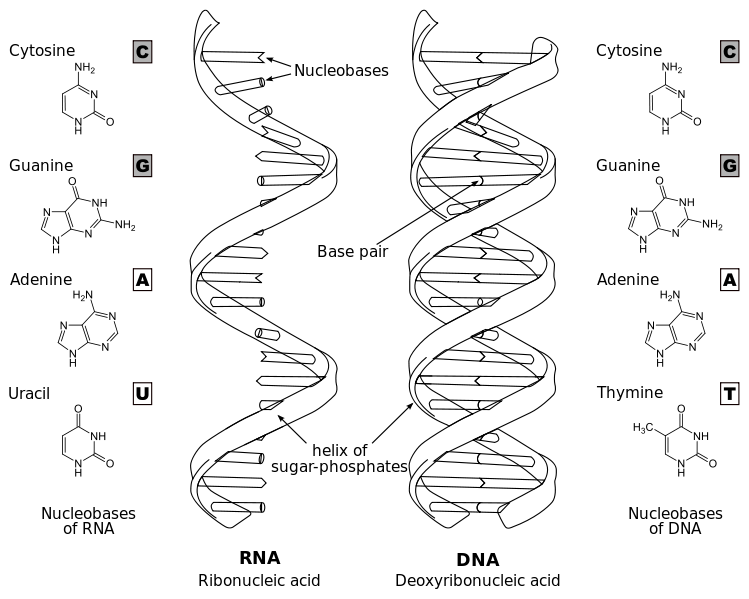 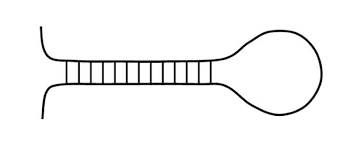 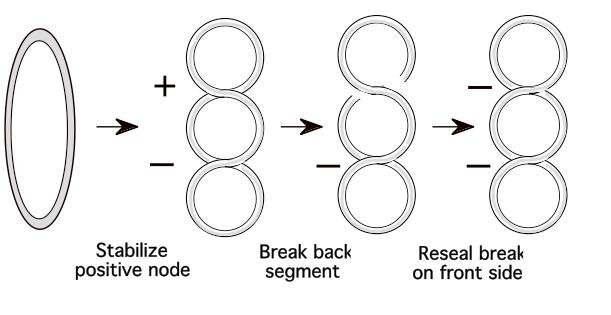 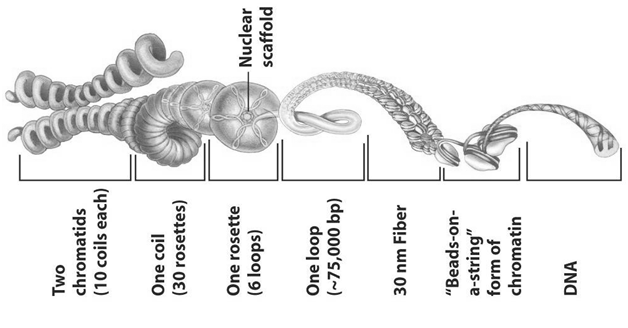 Dna_strand3.png   RNA-comparedto-DNA thymineAndUracilCorrected.png   http://www.namrata.co/dna-structure-and-functions-a-quick-revision/tertiary-structure-of-dna/
Primární struktura nukleových kyselin
Nukleové kyseliny jsou polymery, jejichž primární struktura představuje vlákno nukleotidů navzájem spojených fosfodiesterovou vazbou. Každý nukleotid se skládá z:
Pentóza
Fosfát
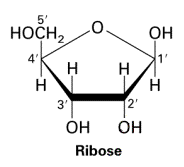 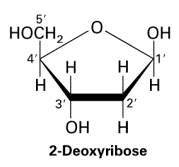 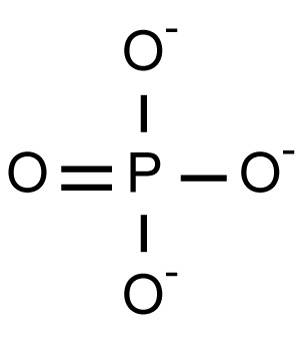 Deoxyribóza (DNA)
Ribóza (RNA)
Dusíkatá báze   DNA (A, G, C, T)   RNA (A, G, C, U)
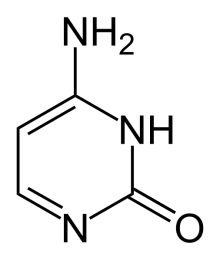 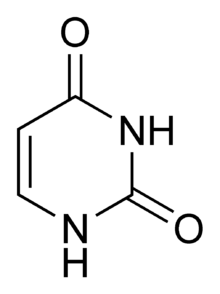 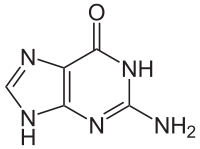 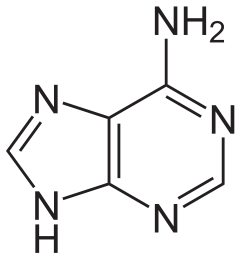 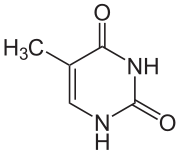 Cytosin
Guanin
Adenin
Tymin
Uracil
Purinové
Pyrimidinové
Primární struktura nukleových kyselin
Ribonukleotidy v RNA		Deoxyribonukleotidy v DNA
Nukleosid = cukr + báze		Nukleotid = nukleosid + fosfát
Volné nukleotidy ve formě trifosfátů 	Nukleotidy zabudované v NK ve formě monofosfátů
Polarita řetězce: 5´ konec - fosfátová skupina na 5´ uhlíku pentózy
	            3´ konec - OH skupina na 3´ uhlíku pentózy
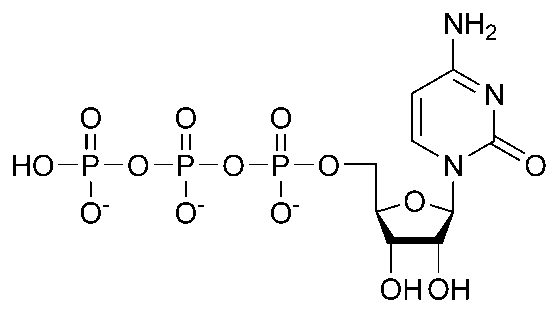 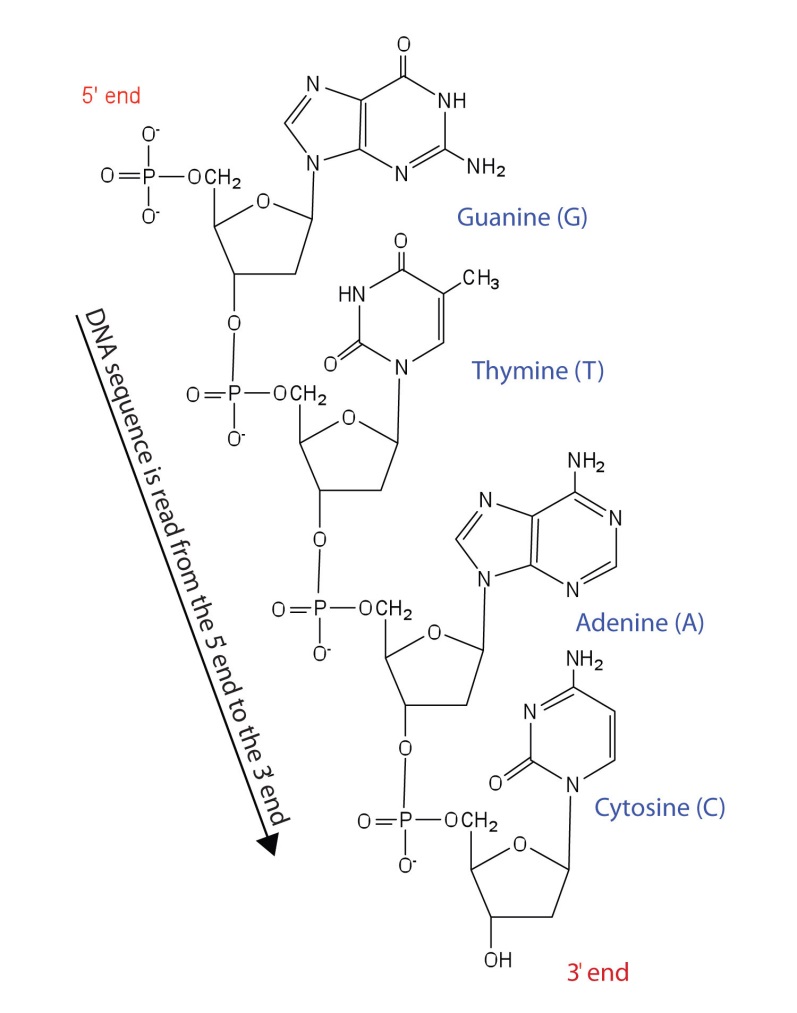 Fosfodiesterová
 vazba
5´ konec
β-N- glykosidová
 vazba
Guanin
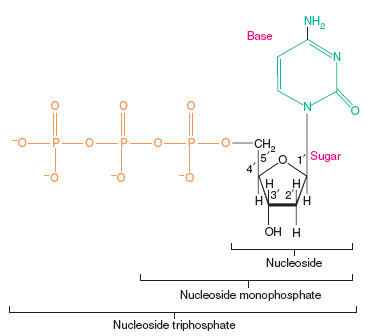 Nucleosid (cytidin)
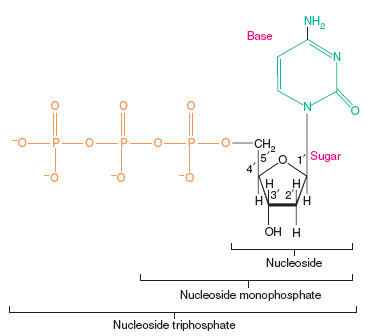 Tymin
Cytidin monofosfát (CMP)
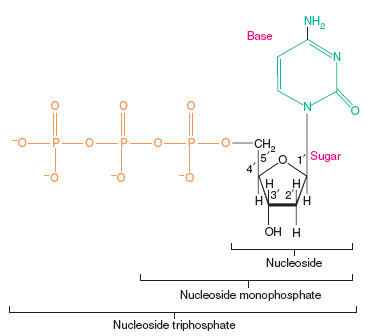 Cytidin trifosfát (CTP)
Polarita řetězce
Adenin
Cytosin
3´ konec
Sekundární struktura DNA
Osa dvoušroubovice
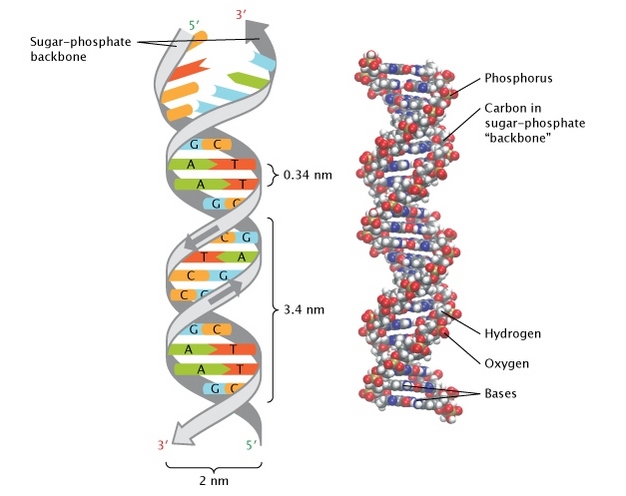 Sekundární struktura DNA představuje trojrozměrnou konfiguraci - základní šroubovicovou strukturu, pro kterou platí:

dvoušroubovice s cukr-fosfátovou kostrou vně šroubovice a bázemi poskládanými uvnitř molekuly 
antiparalelní polynukleotidové řetězce s opačnou polaritou
komplementarita řetězců, párování bází (A-T, G-C), Chargaffovo pravidlo 
průměr dvoušroubovice 2 nm
vzdálenost mezi páry bazí 0,34 nm, na jednu otočku dvoušroubovice připadá 10 bp, což zabírá vzdálenost 3,4 nm
přítomnost většího a menšího žlábku
pravotočivé dvoušroubovicové vinutí 
řetězce jsou vzájemně drženy pohromadě dvěma typy molekulárních interakcí - vodíkové vazby, vrstvení bází
3´
5´
Cukr-fosfátová
kostra
0,34 nm
Větší žlábek
(1,2 nm)
Menší žlábek
(0,6 nm)
3,4 nm
5´
3´
2 nm
http://www.nature.com/scitable/topicpage/discovery-of-dna-structure-and-function-watson-397
Sekundární struktura DNA
Párování bází
spojení dvou bází opačných řetězců prostřednictvím vodíkových vazeb
umožňuje separaci řetězců DNA během různých procesů, šíření genetické informace
Watson-Crickovo: specifita A-T, G-C (A-U v RNA)










Chargaffova pravidla
v DNA je stejný počet adeninových a tyminových zbytků
v DNA je stejný počet guaninových a cytosinových zbytků
poměr purinů a pyrimidinů se rovná jedna
A = T      G = C       A + G = C + T      (A+G)/(C+T) = 1
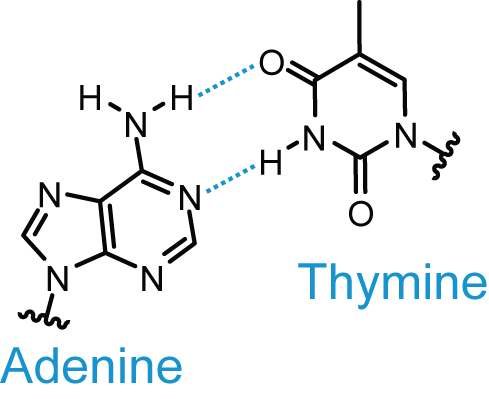 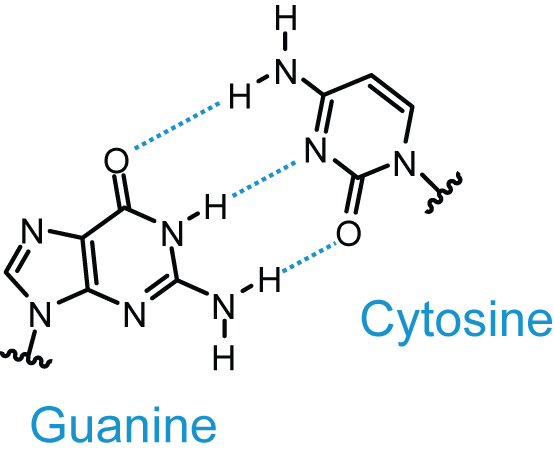 2x
3x
Tymin
Cytosin
Adenin
Guanin
Transferová RNA
Primární struktura
74 - 95 nuleotidů, 5´-CCA-3´ sekvence na 3´ konci
neobvyklé báze - vznik posttranskripční modifikací, nenáhodné rozdělení v sekvenci
	               - vliv na párování bazí, přesnost vazby aminokyselin a syntézy proteinů
Sekundární struktura
tvar jetelového listu
čtyři ramena, variabilní smyčka
Terciální struktura
vodíkové vazby mezi nukleotidy různých ramen a jejich smyček
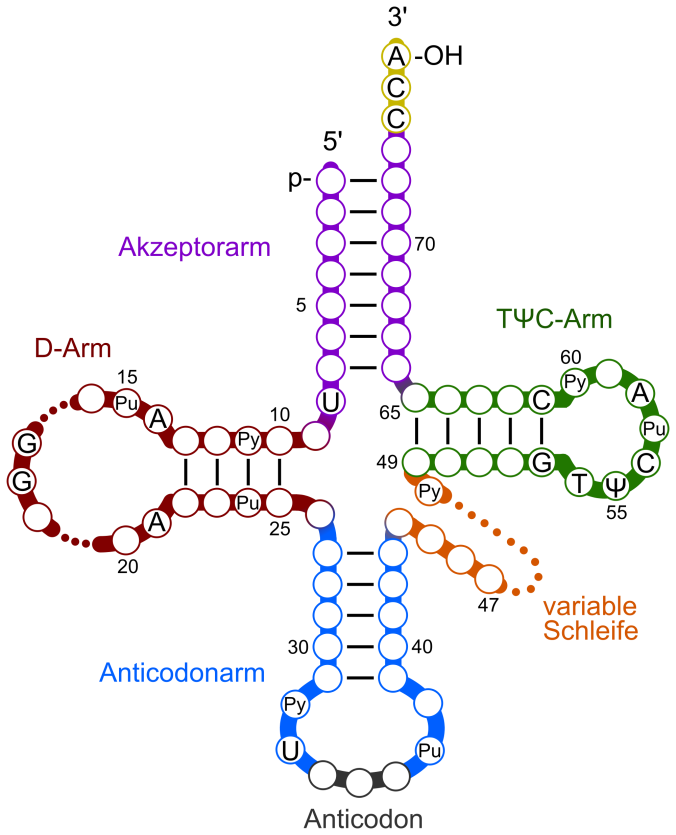 Pseudouridin.
rameno
Akceptorové
rameno
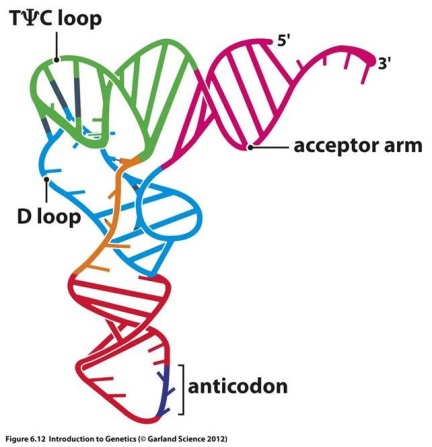 Pseudouridinové
rameno
Dihydrouridinové
rameno
Akceptorové
rameno
ψ           pseudouridin
I             inozin
i6A         N6-izopentenyladenozin
T            ribotymidin
S4U        4-thiouridin
m1G       1-methylguanozin
DHU      dihydrouridin
Dihydrouridin.
rameno
Variabilní
smyčka
Antikodonové
rameno
Antikodon
Antikodon
https://commons.wikimedia.org/wiki/File:The_tRNA_cloverleaf_general.svg    mamit-trna.u-strasbg.fr
Speciální struktury v DNA a RNA
Nukleotidové sekvence 
jedinečné - v molekule se vyskytují pouze jedenkrát
repetitivní - v molekule se mnohonásobně opakují
Repetice
jednotka repetice - opakovaná sekvence
délka repetice - počet nukleotidů, které ji tvoří
četnost repetice - počet jednotek dané repetice v haploidním genomu (molekule)

1. Přímá: sekvence opakovaná ve stejném směru na témže řetězci DNA



2. Tandemová: přímá repetice, u které se jednotka opakuje bezprostředně za sebou
	

3. Obrácená: sekvence opakovaná na stejném nukleotidovém řetězci ve své komplementární podobě
    	    jako palindrom se označují přilehlé obrácené repetice
5´…..ATGC……….ATGC…..3´
5´…..GATA/GATA/GATA/GATA…..3´
5´…..ATGC……….GCAT…..3´
5´…..ATGC/GCAT…..3´
Speciální struktury v DNA a RNA
3. Obrácená: spárováním na ssDNA mohou tvořit vlásenku, vlásenku se smyčkou	
    	    spárováním na dsDNA mohou tvořit křížovou strukturu, křížovou strukturu se smyčkou











4. Dlouhá koncová repetice: LTR sekvence, dlouhá přímá repetice na obou koncích téhož DNA řetězce 		             konce LTR sekvence jsou navzájem ve vztahu obrácených repeticí





5. Rozptýlená: jednotlivé kopie se vyskytují na různých místech haploidního genomu
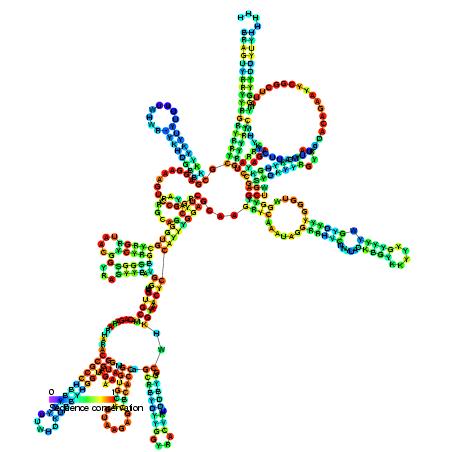 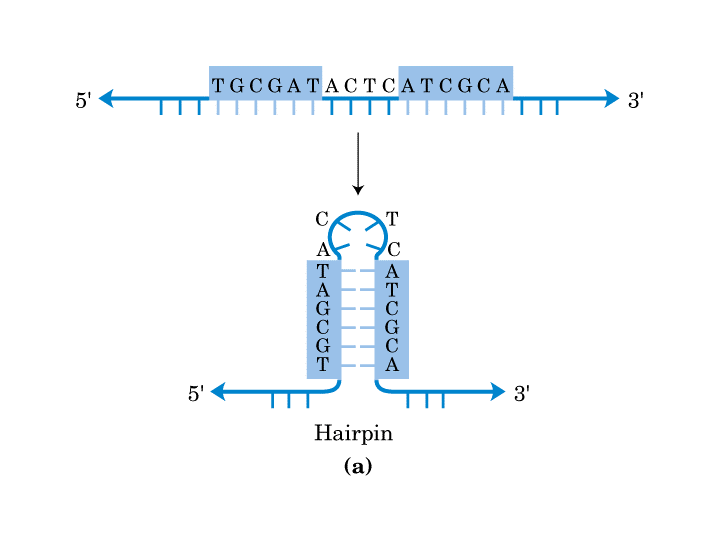 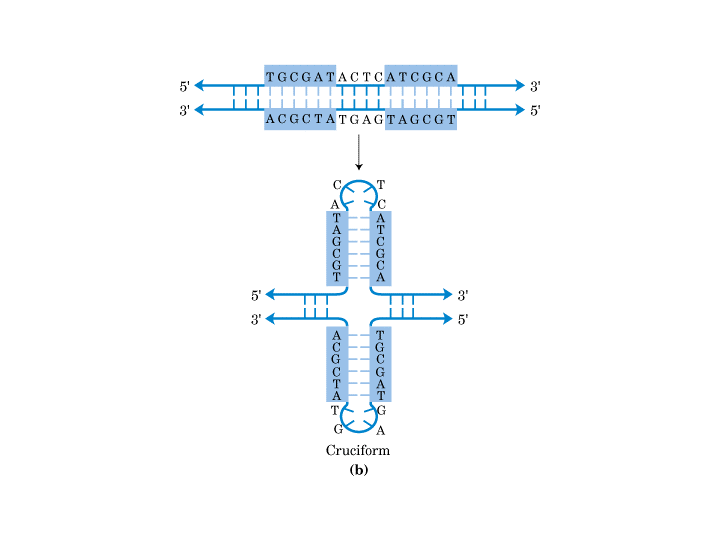 Bakteriální
Ribonukleáza P
5´-ATGC……GCAT……………………………..ATGC……GCAT-3´
LTR
LTR
http://www.siumed.edu/~bbartholomew/course_material/nucleic_acids.html         https://en.wikipedia.org/wiki/Ribonuclease_P#/media/File:RF00010.jpg
Terciální struktura DNA
Escherichia coli
Lidská buňka
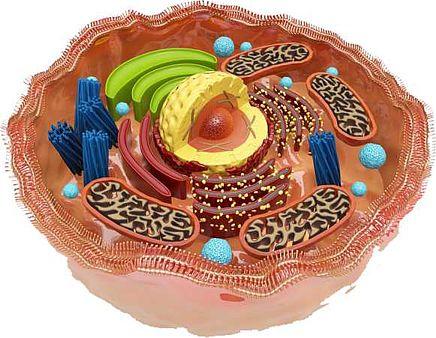 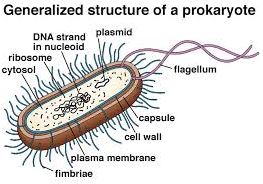 DNA - 4,7 miliónů bp
        - délka 1,6 mm
velikost buňky 3 µm
DNA - 6 miliard bp
        - délka 1,8 m
velikost jádra 6 µm
Chromozomální DNA existuje ve formě dlouhých molekul, které se musí vejít do mnohem menších buněk.
Terciární struktura DNA - organizace DNA vyššího řádu, která umožňuje umístit ji do omezeného prostoru buňky.
Terciální struktura DNA
Nadšroubovice (superhelix)
Vzniká, když je do dvoušroubovice DNA zavedeno další vinutí
1. relaxovaná DNA - dvoušroubovice bez nadšroubovicového vinutí, stav s nejnižší energií
2. záporná nadšroubovice - vznik odvíjením řetězců, pravotočivá nadšroubovice
3. kladná nadšroubovice - vznik svinováním řetězců, levotočivá nadšoubovice
Předpoklad pevných konců
kružnicová dsDNA
lineární dsDNA připevněná k substrátu
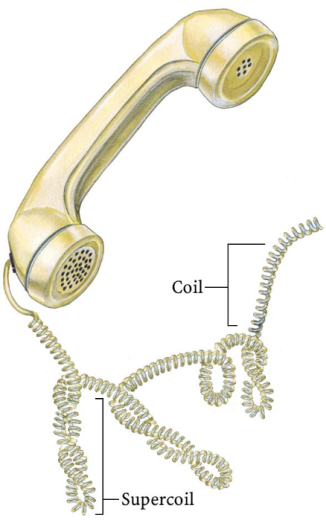 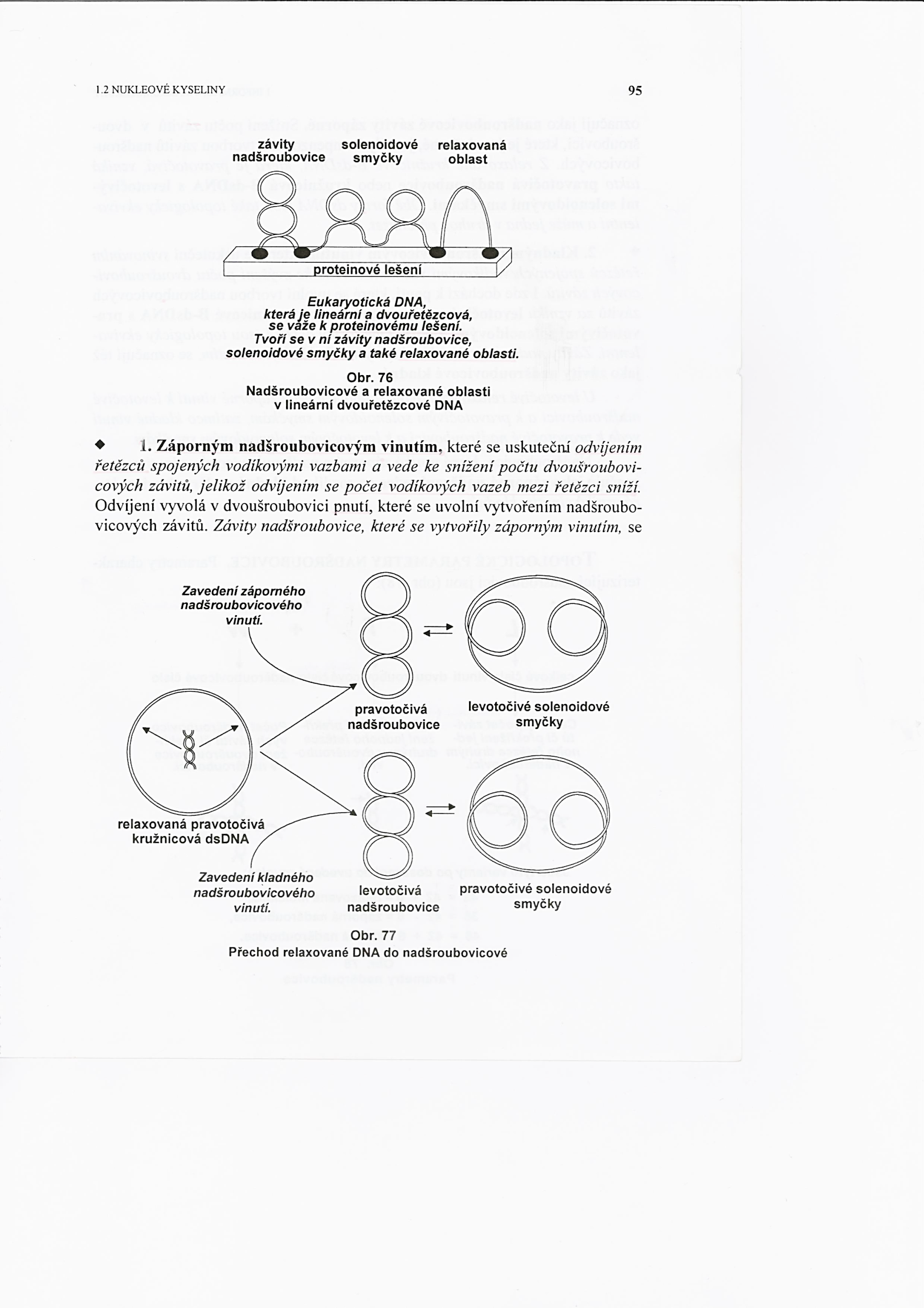 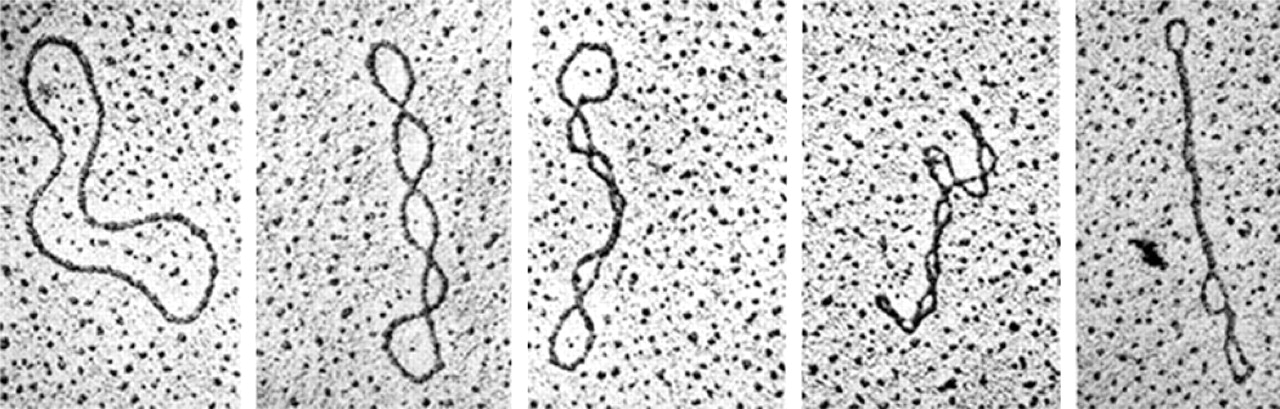 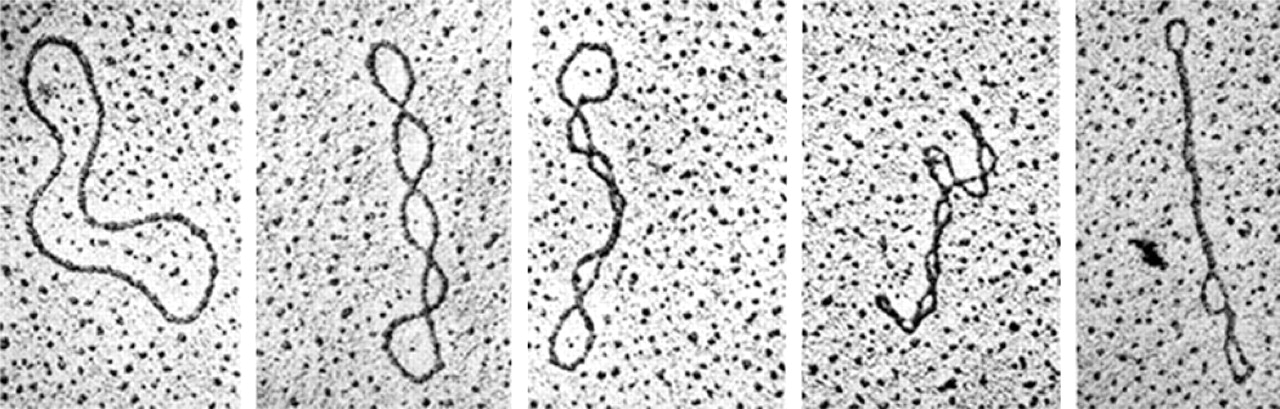 Maria Barbi et al. Interface Focus 2012;2:546-554                                     Rosypal, Úvod do molekulární biologie.
Terciální struktura DNA
Topoizomerázy
Přidávají či odstraňují závity v dsDNA dočasným zlomem řetězců, obtočením konců kolem sebe a následným spojením zlomených konců.

Typ I
jednořetězcové zlomy, přemísťují řetězec přes zlom v druhém řetězci v rámci dvoušroubovice
Typ II 
dvouřetězcové zlomy, přemísťují dsDNA přes zlomy obou řetězců v dsDNA
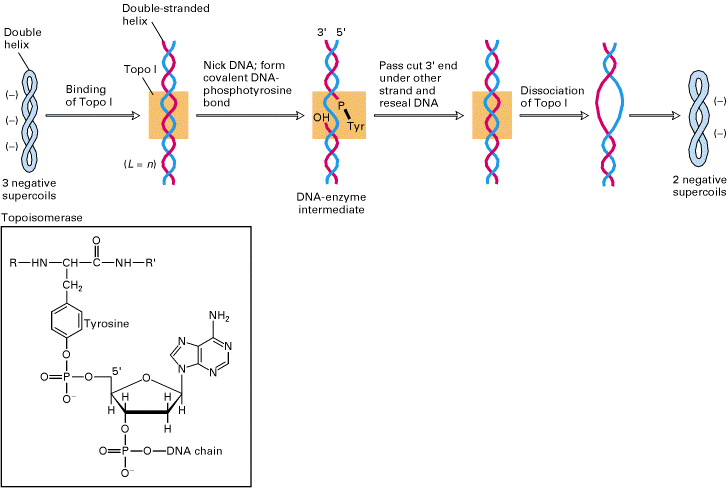 dsDNA
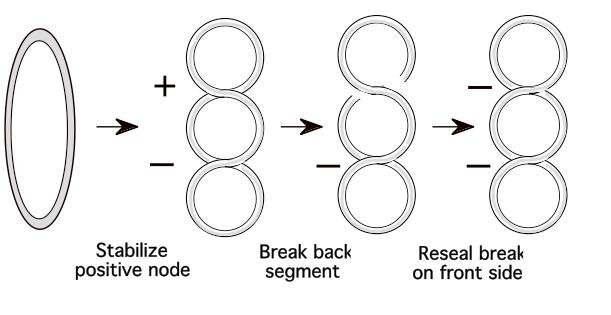 Topo I
ss zlom
vazba k Topo I
provlečení řetězce
oprava zlomu
uvolnění
Topo I
Topo II
počet závitů
n
počet závitů
n-1
Většina DNA v buňce ve formě záporné nadšroubovice
snazší separace řetězců během replikace a transkripce
sbalení do menšího prostoru v buňce
http://helicase.pbworks.com/w/page/17605720/Tyler-Huff                         https://www.studyblue.com/notes/note/n/the-structure-of-dna-and-rna-lecture-1/deck/13577968
Kvartérní struktura DNA
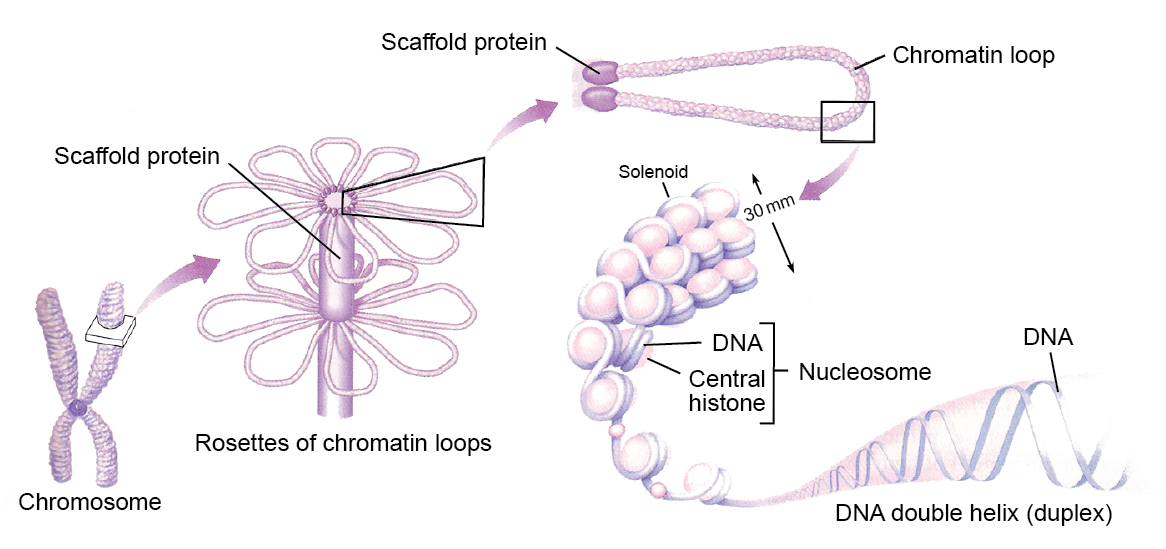 Protein z lešení
Smyčka chromatinu
Proteinové lešení
Solenoid
30 nm
DNA
DNA
Nukleozom
Histony
Chromosom
Dvoušroubovice DNA
Viz přednáška č. 2
©The McGraw-Hill Companies, Inc.
Primární struktura proteinů
Pořadí standartních aminokyselin v polypeptidovém řetězci
Aminokyseliny (AK)
 uhlík α, na který se váže vodík
                             	       karboxylová skupina
                                              aminoskupina
                                              postranní řetězec

AK s nepolárním zbytkem - hydrofobní
           glycin (Gly, G), alanin (Ala, A), valin (Val, V), leucin (Leu, L), izoleucin (Ile, I),        
           fenylalanin (Phe, F), tryptofan (Trp, W), metionin (Met, M), prolin (Pro, P)
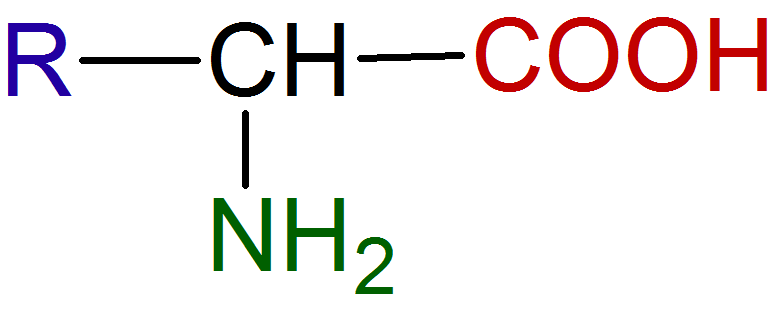 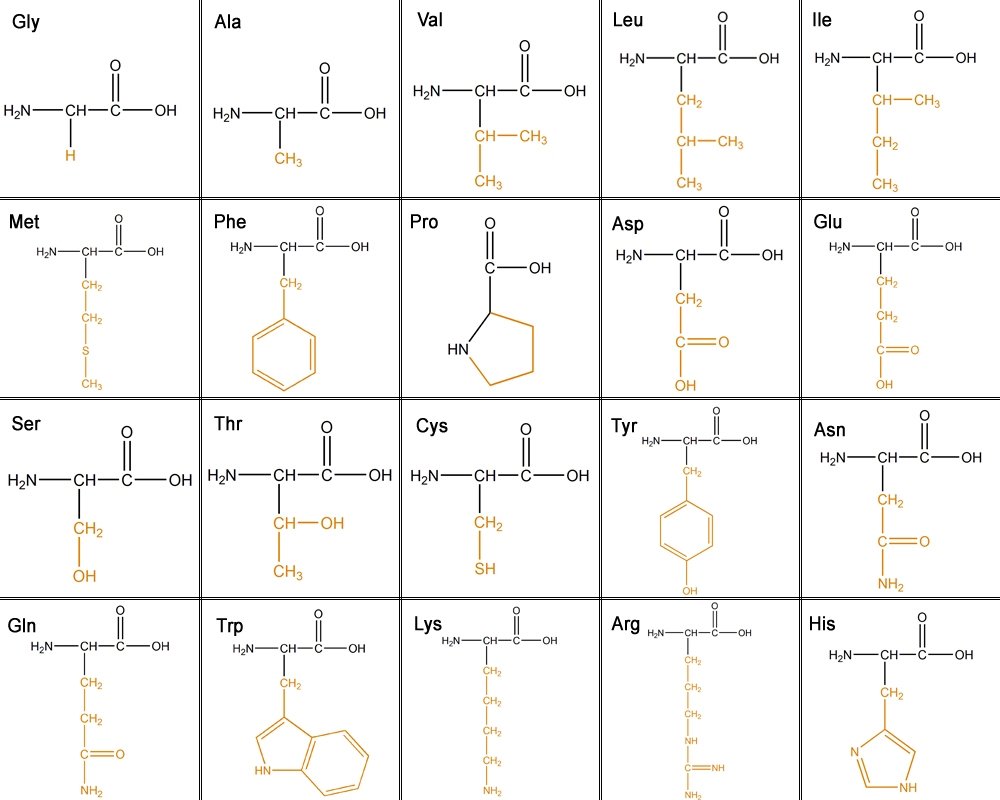 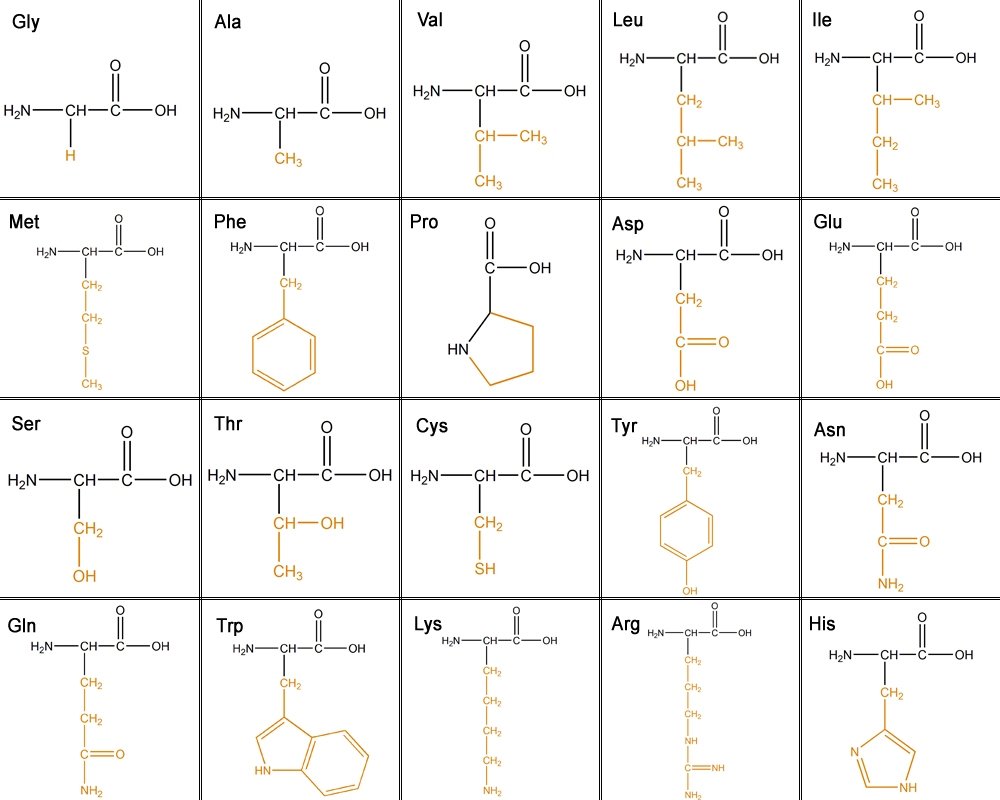 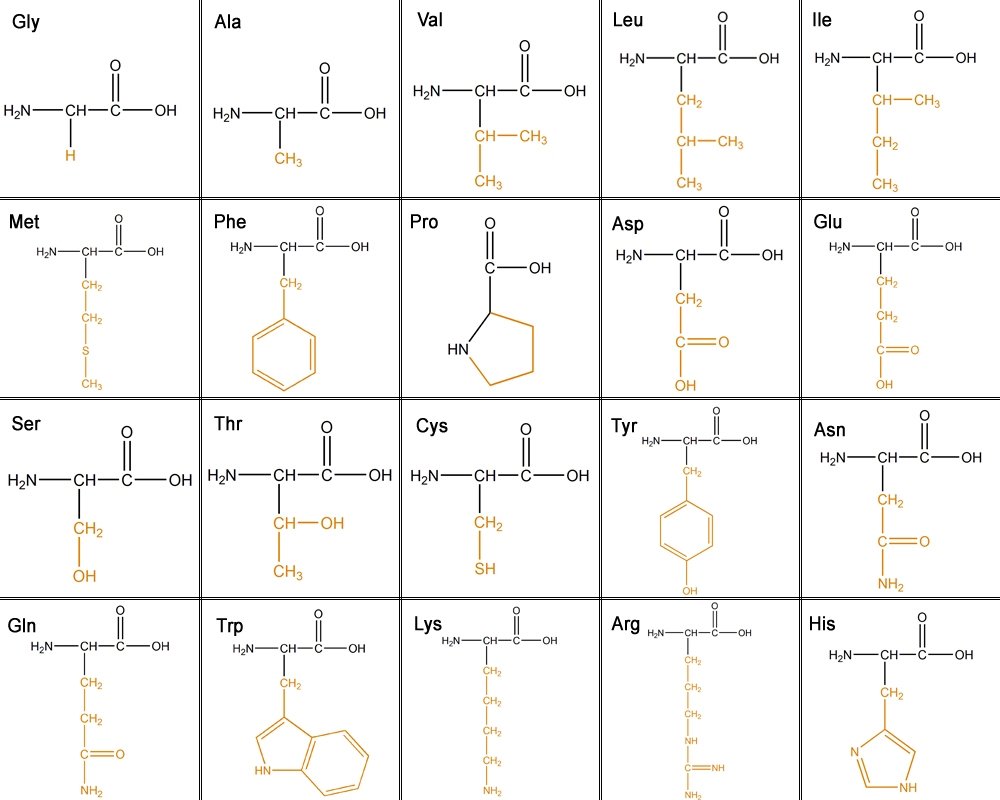 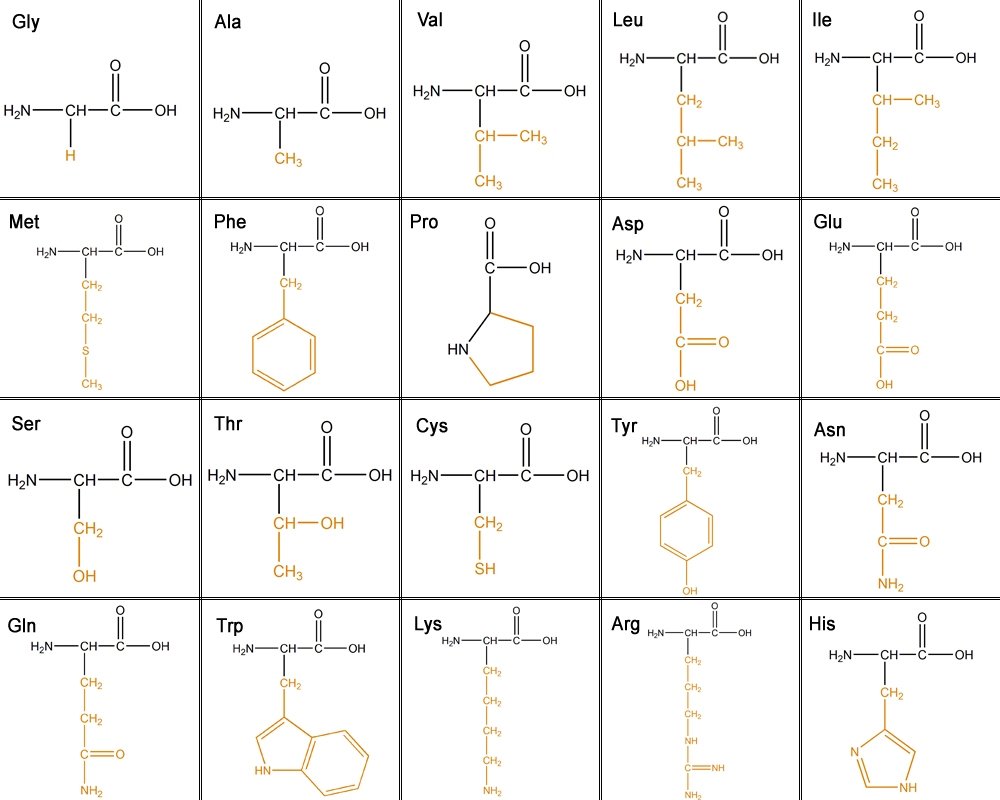 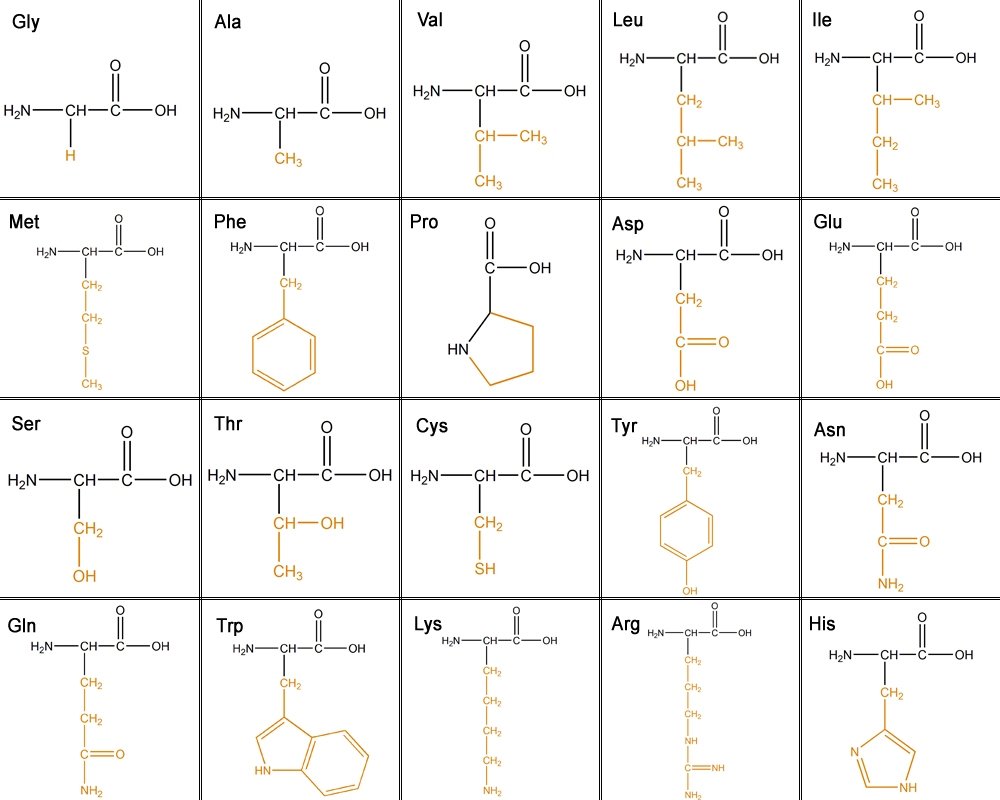 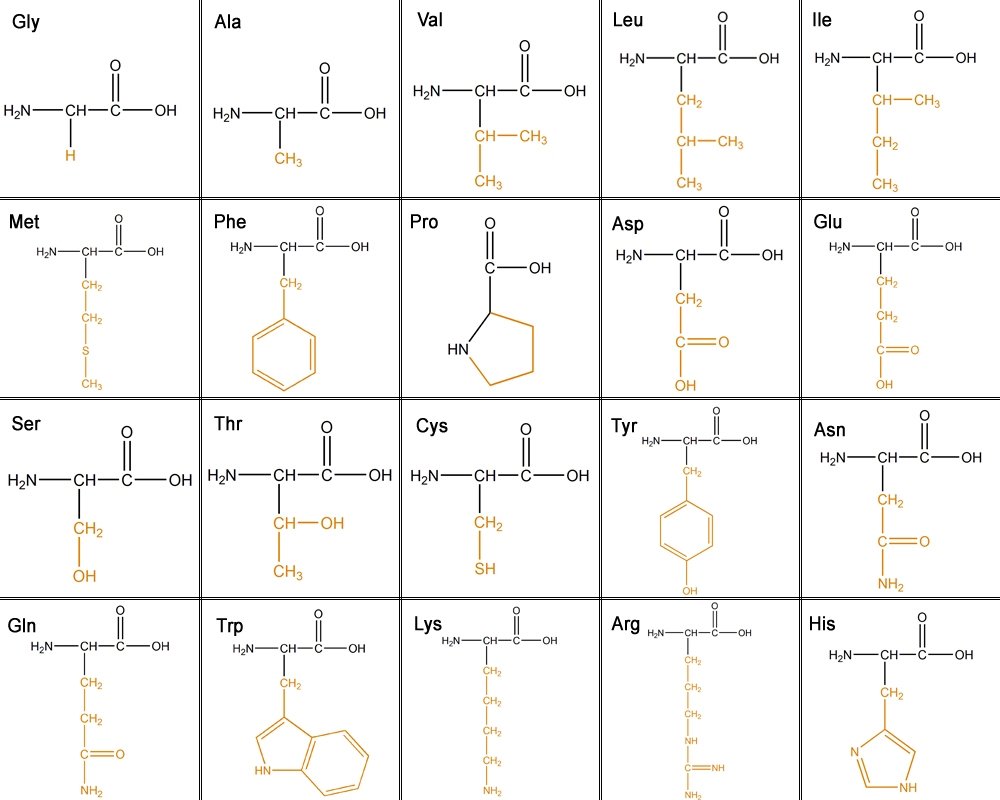 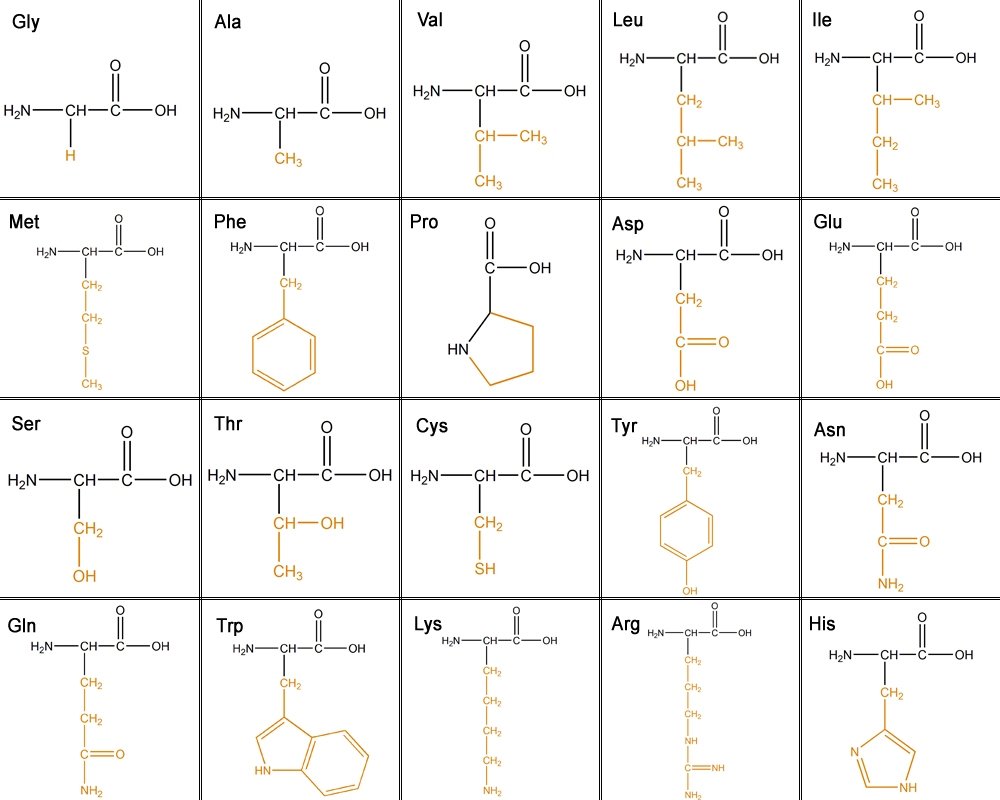 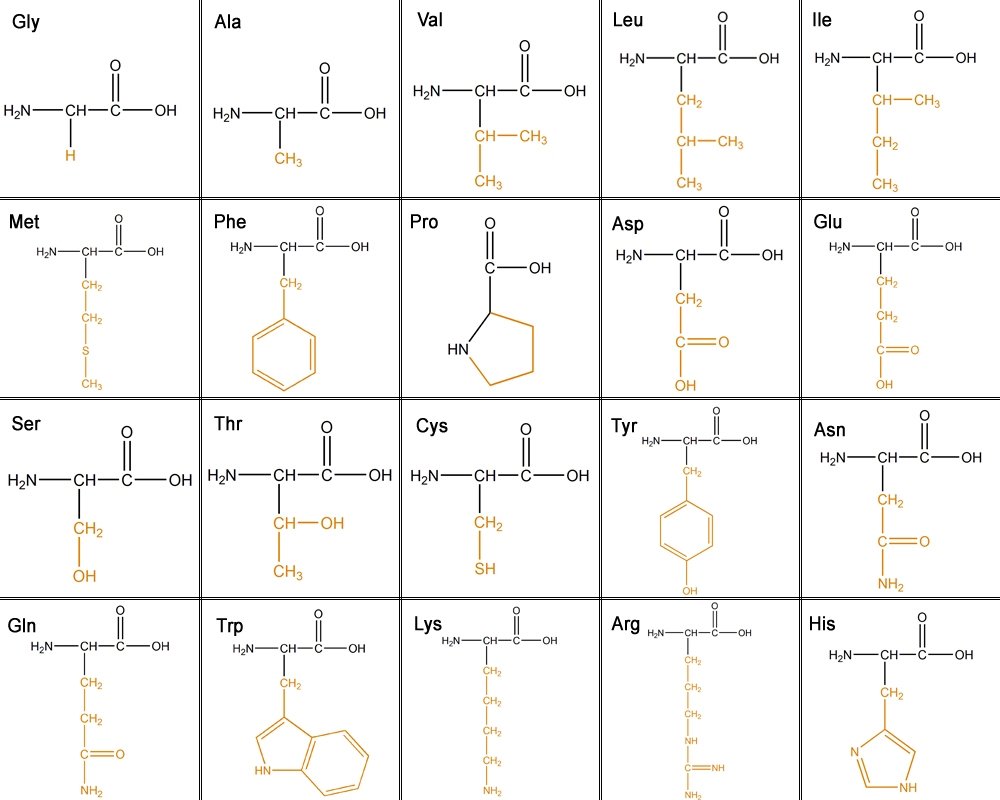 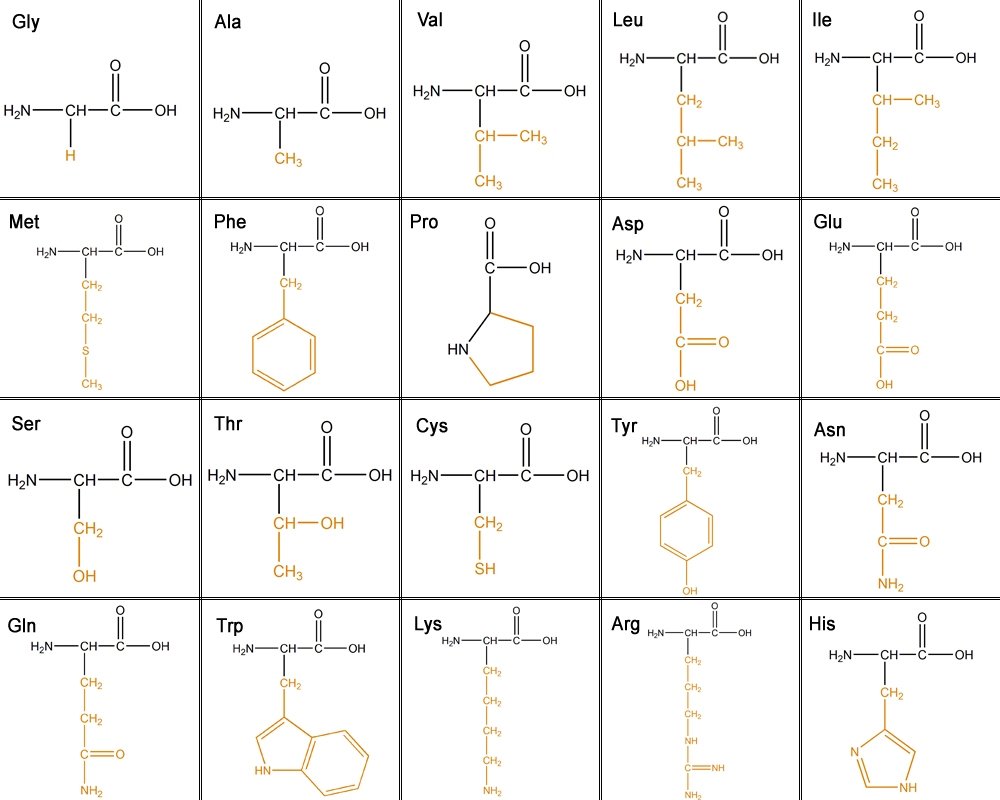 Primární struktura proteinů
2. AK s polárním zbytkem - hydrofilní, vodíkové vazby s molekulami vody
         tyrozin (Tyr, Y), asparagin (Asn, N), glutamin (Gln, Q), serin (Ser, S), treonin (Thr, T), cystein (Cys, C)









3. AK s kyselým zbytkem - karboxylová skupina
        kyselina asparagová (Asp, D), kyselina glutamová (Glu, E)
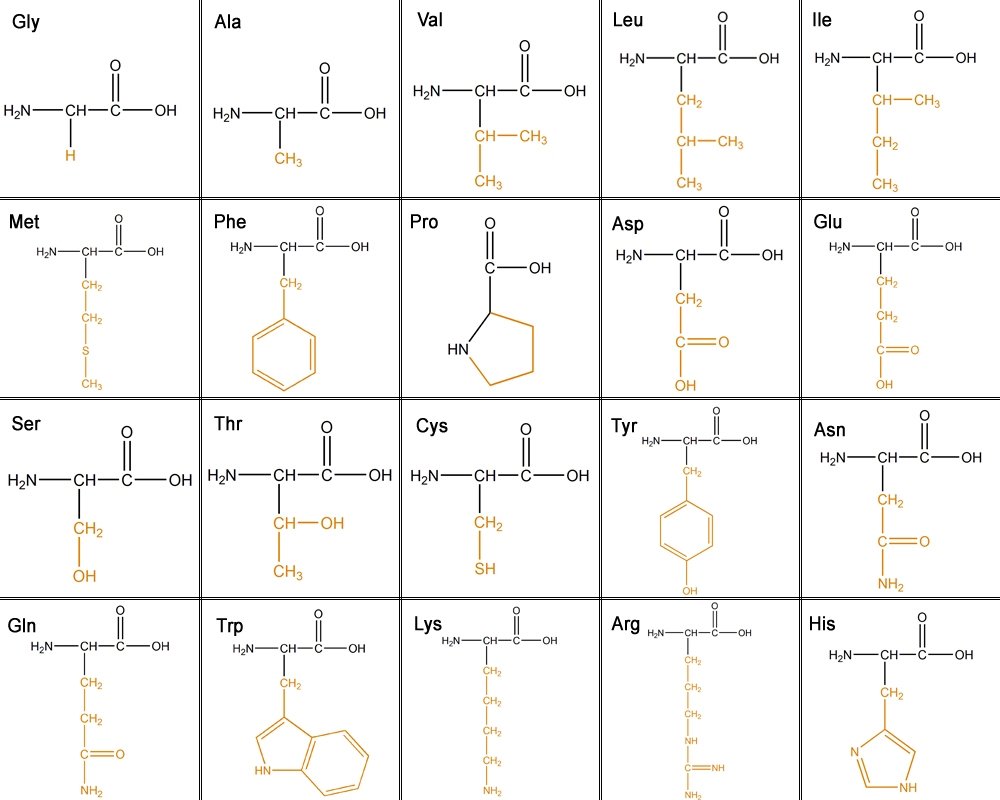 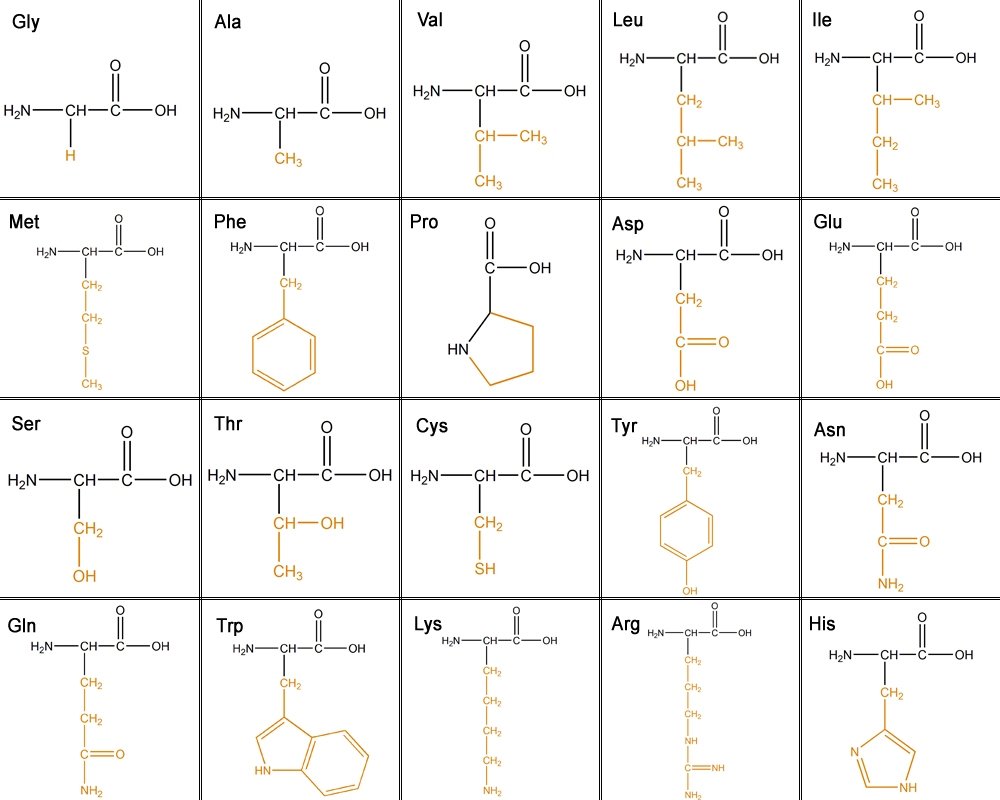 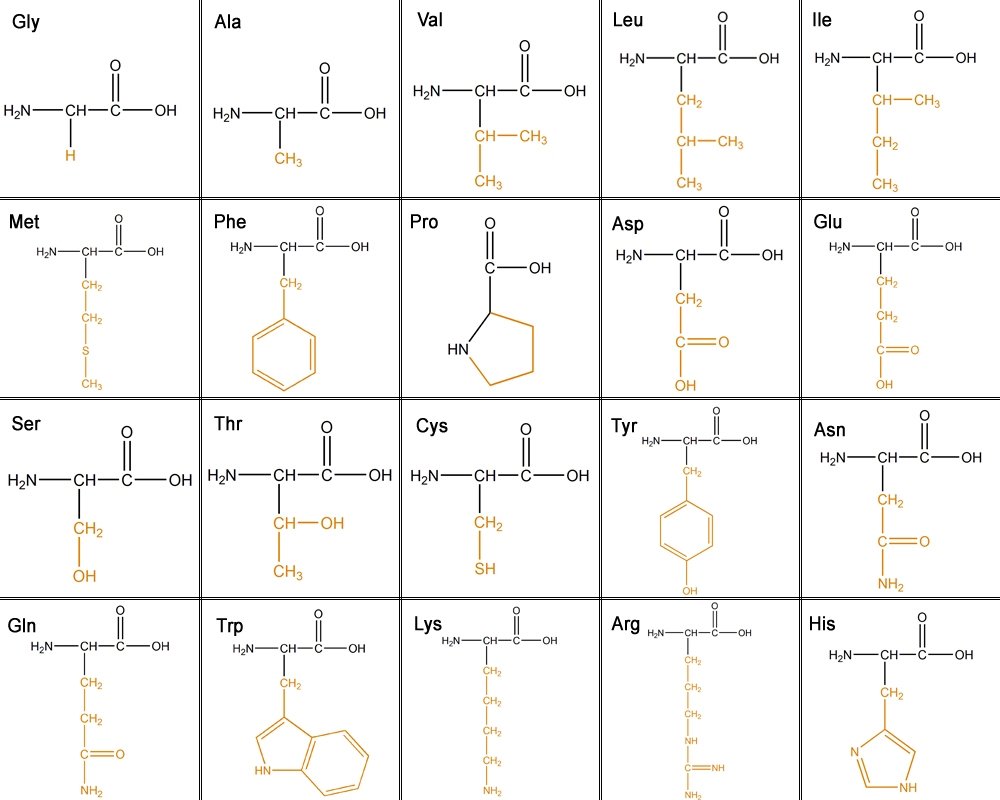 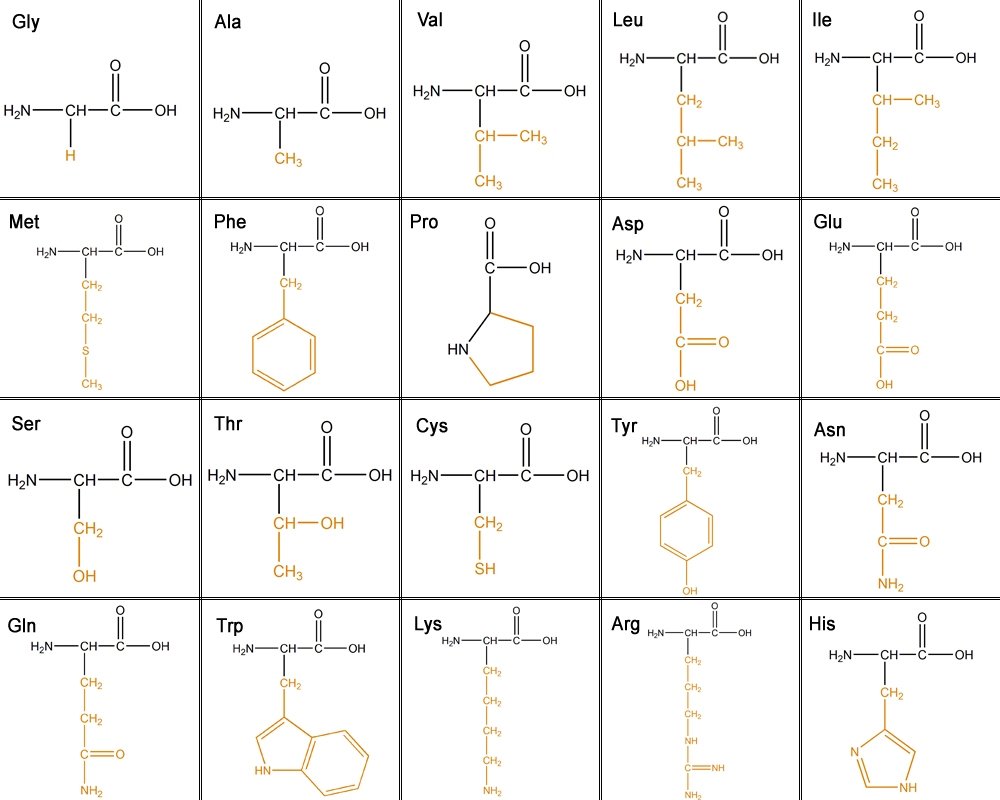 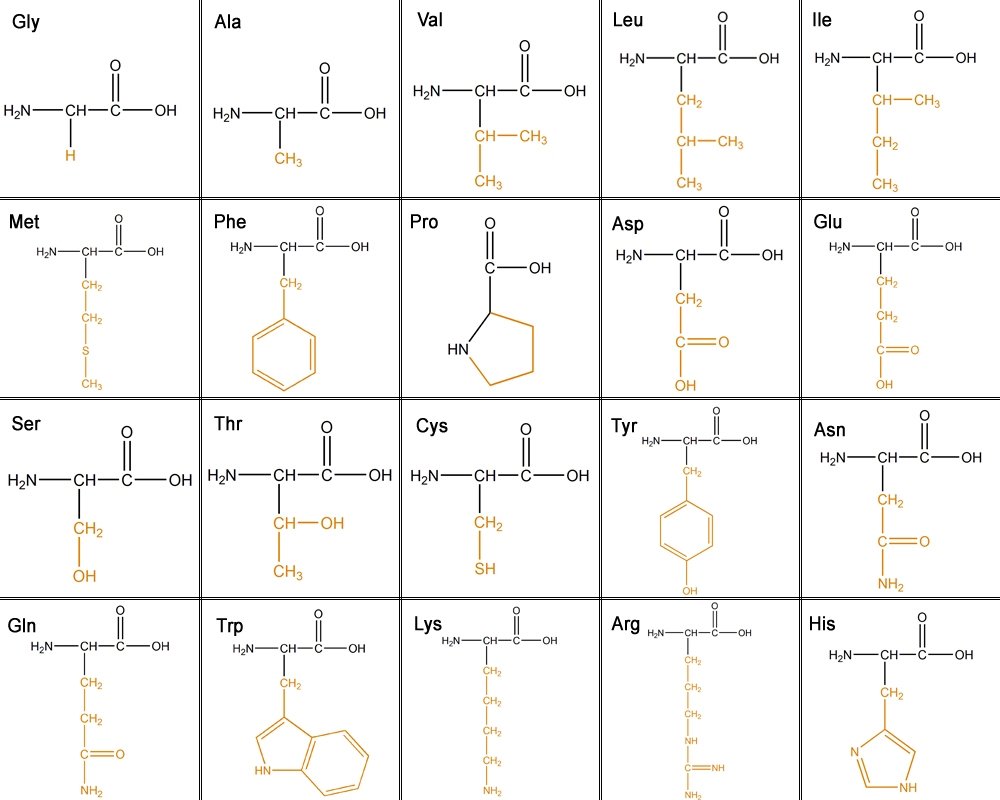 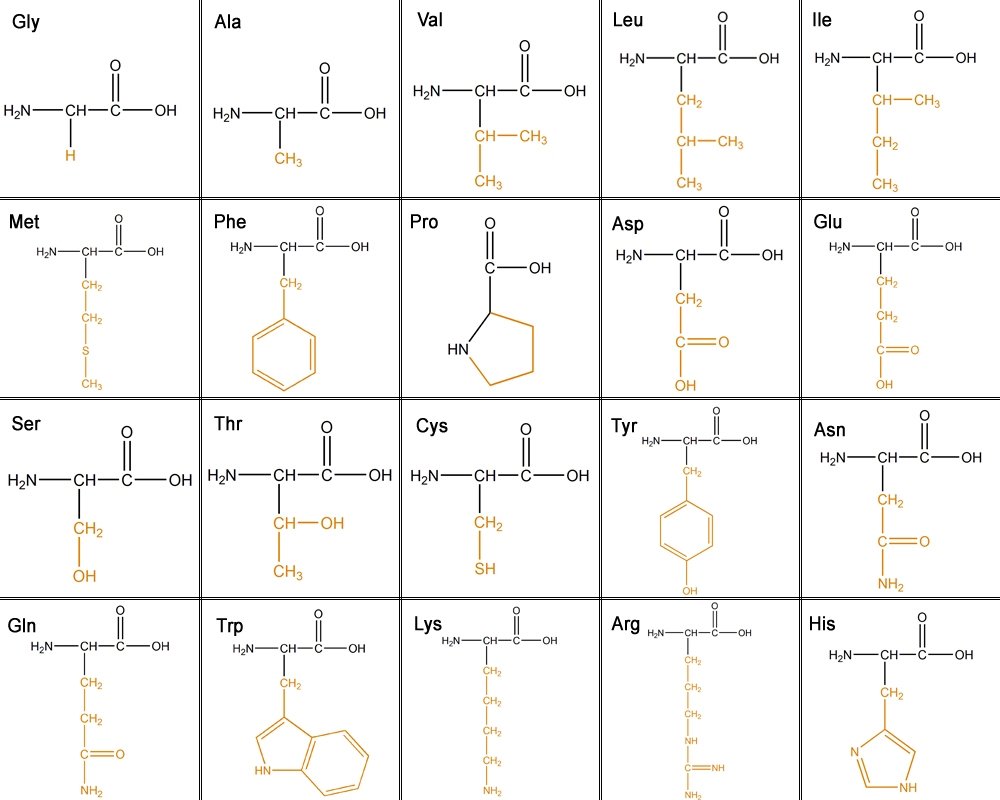 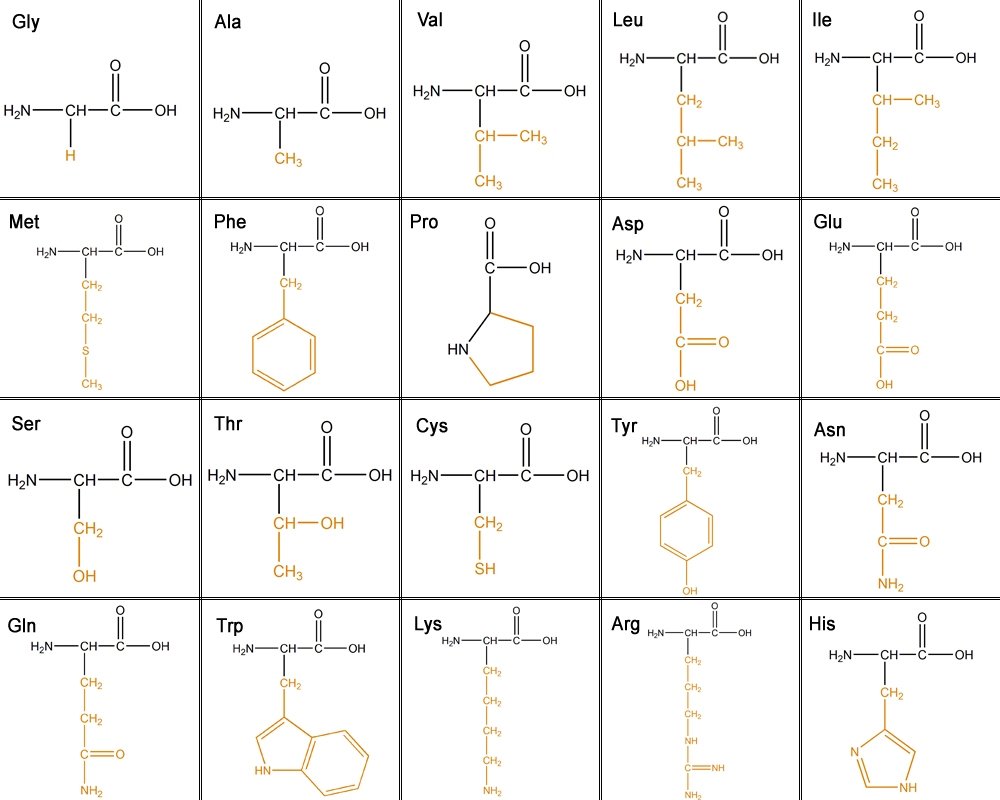 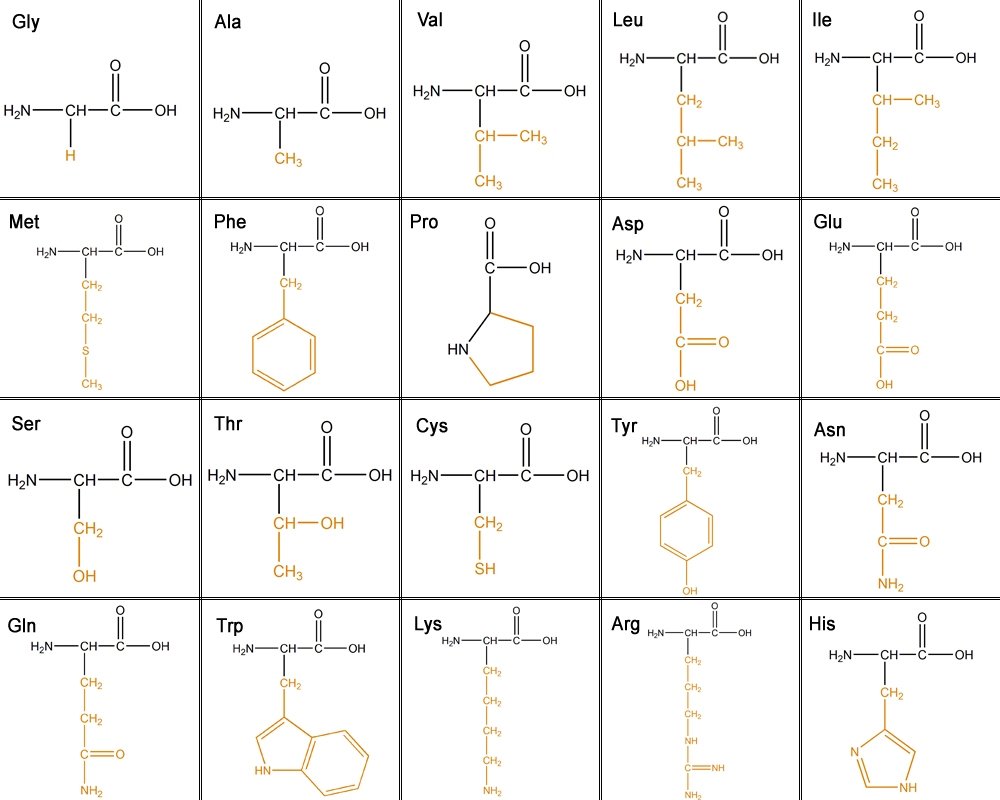 Primární struktura proteinů
4. AK se zásaditým zbytkem - kladný náboj postranního řetězce                              5. selenocystein
         histidin (His, H), arginin (Arg, R), lyzin (Lys, K)









Vznik primární struktury proteinů
tvorba peptidové vazby mezi -NH2 skupinou na uhlíku α jedné aminokyseliny a -COOH skupinou na uhlíku α jiné aminokyseliny s vyloučením vody
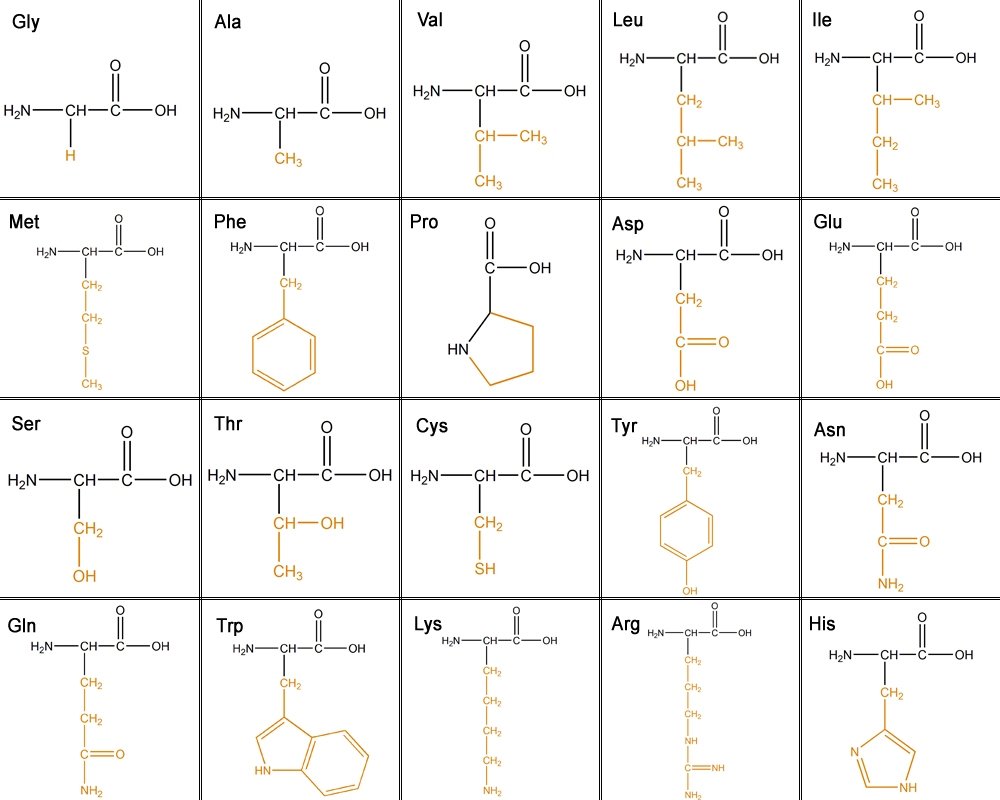 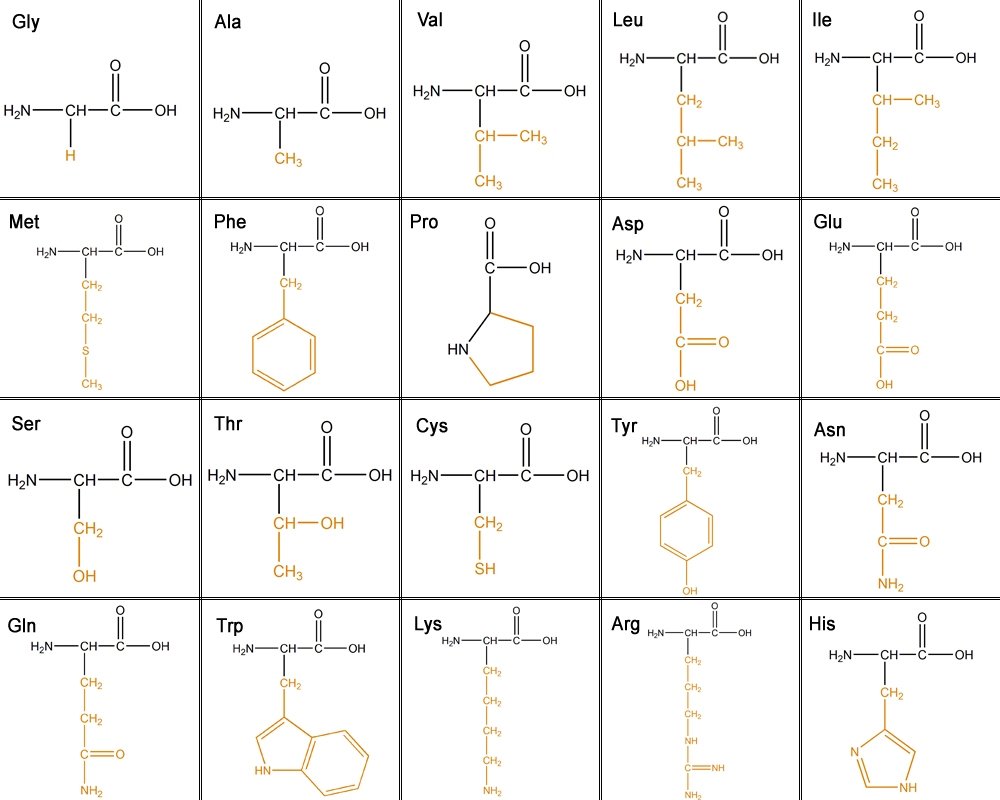 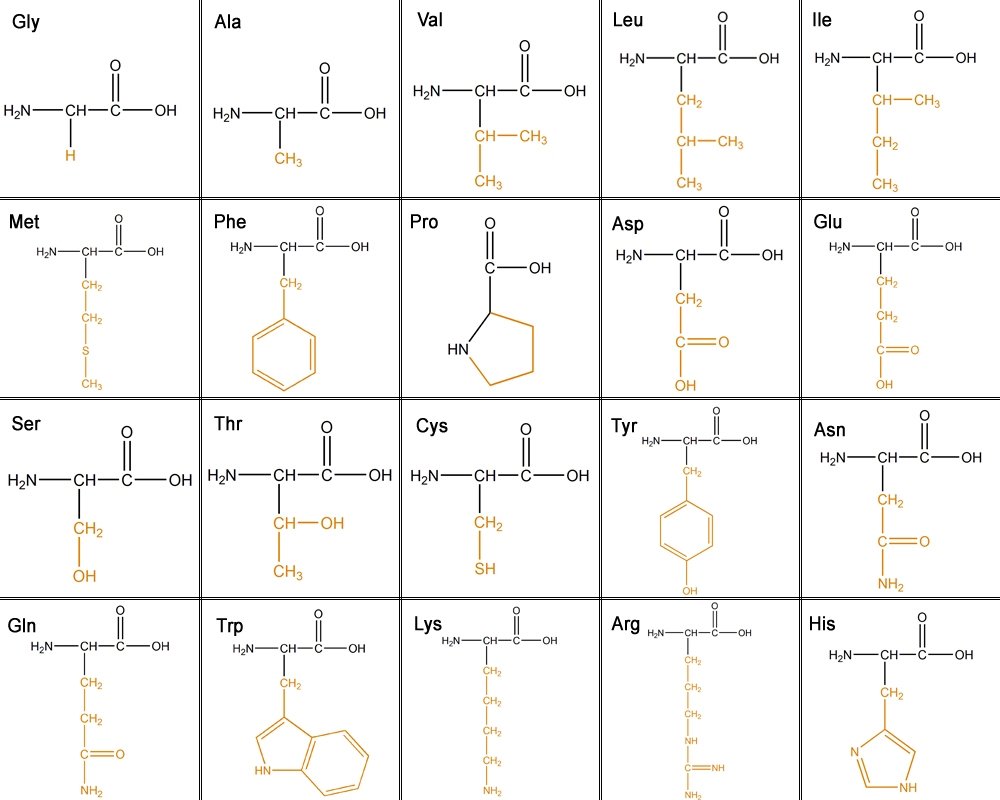 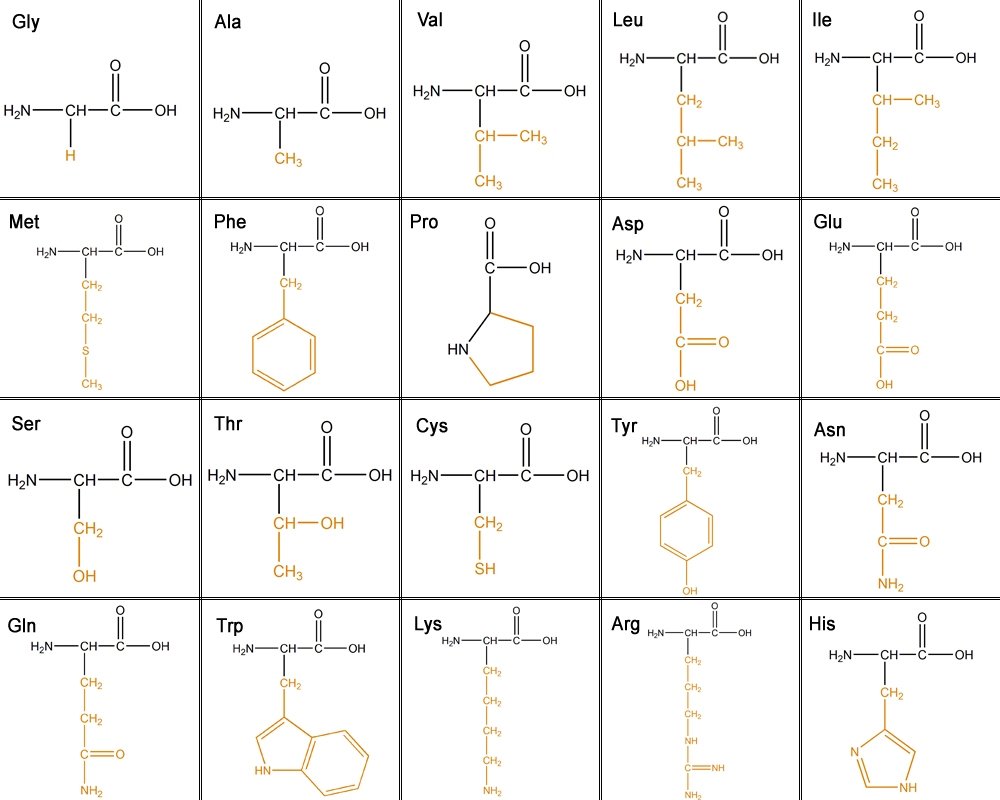 SeC
SeH
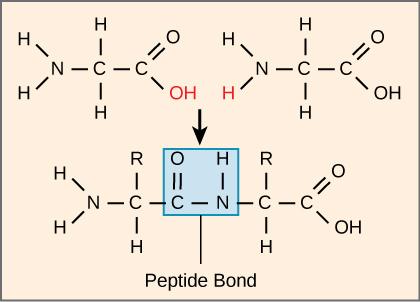 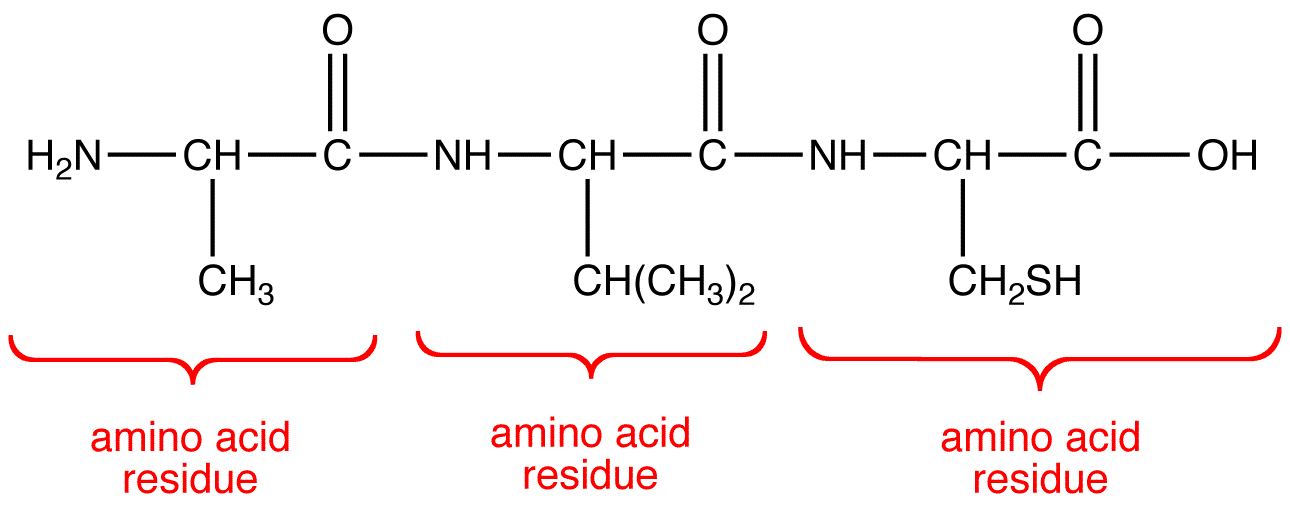 C-konec
N-konec
Ala-Val-Cys
+ H2O
Peptidová vazba
Primární struktura proteinů
Chemické modifikace standardních AK
1. fosforylace - připojení fosfátu k -OH skupině Ser, Tyr, Thr   
                          - fosfoproteiny, negativní náboj
2. acetylace - připojení acetylové skupiny k -NH2 skupině Lys
3. metylace - připojení metylové skupiny k Lys, His
4. glykozylace - připojení oligosacharidu nebo polysacharidu, glykoproteiny
	     -  N-glykozidová vazba sacharidu k -NH2 skupině Asn, Gln, Trp
                         - O-glykozidová vazba sacharidu k -OH skupině Ser, Thr
5. hydroxylace - připojení hydroxylové skupiny k Pro, Lys
fosfoserin
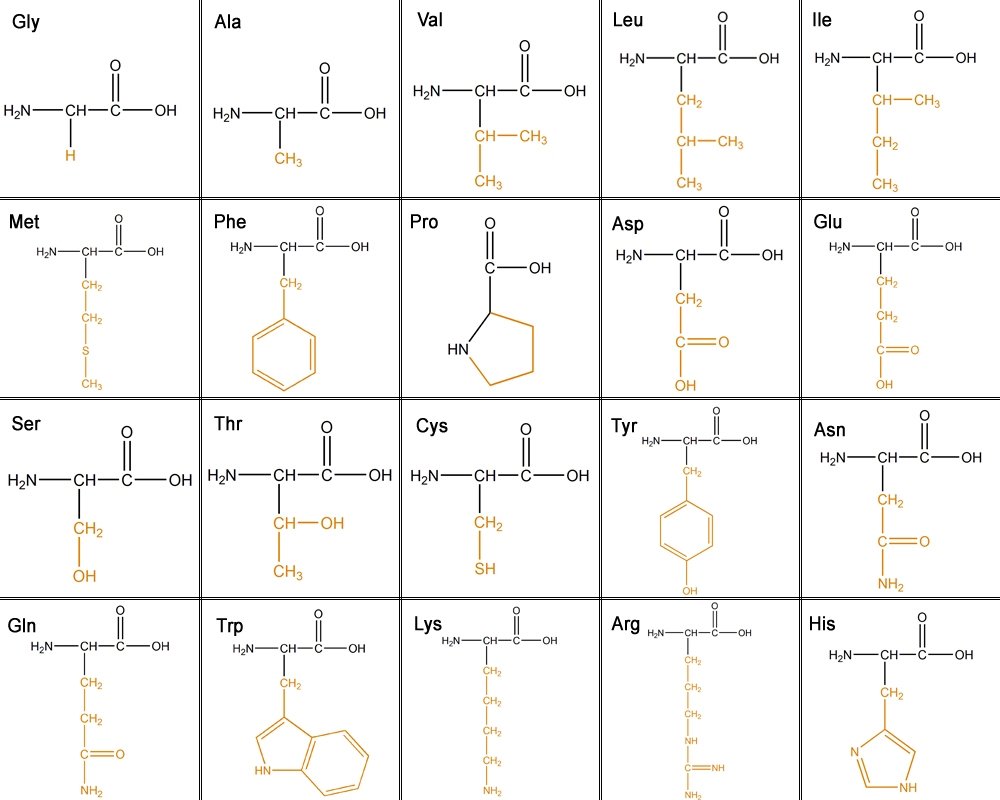 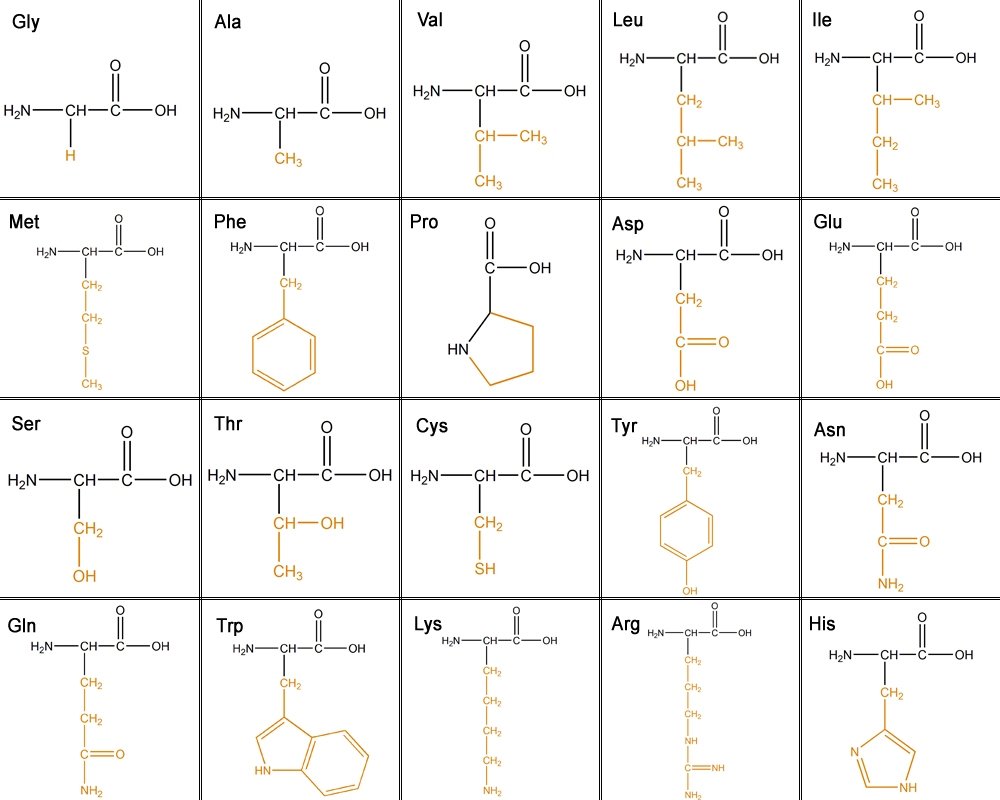 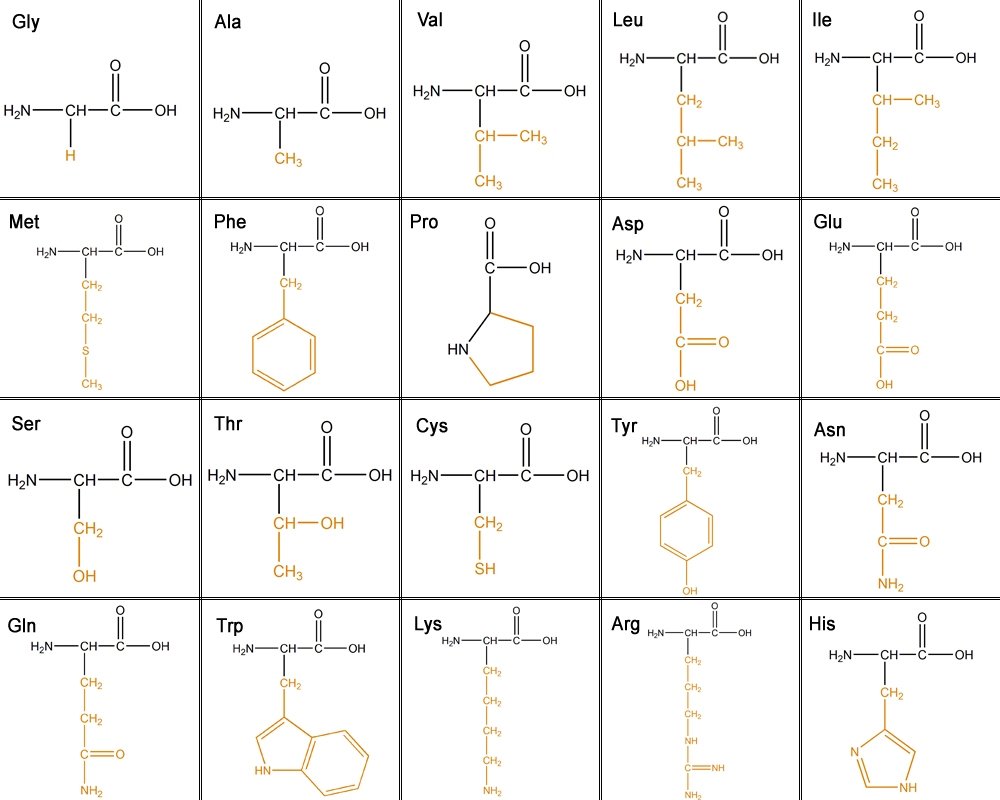 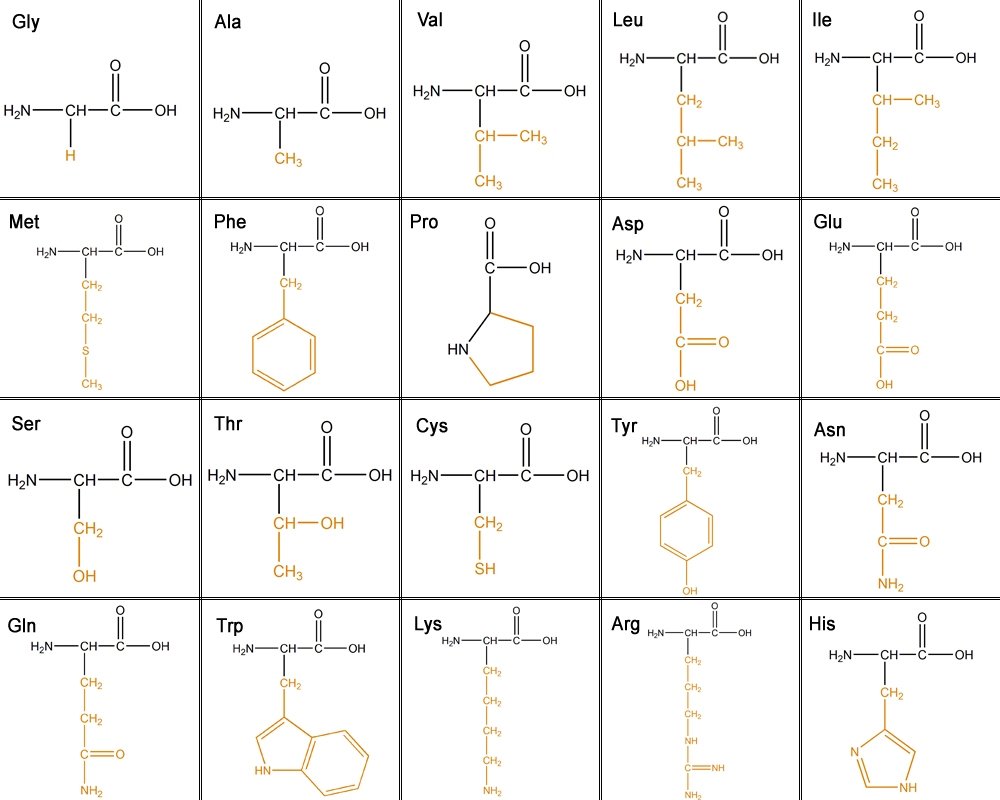 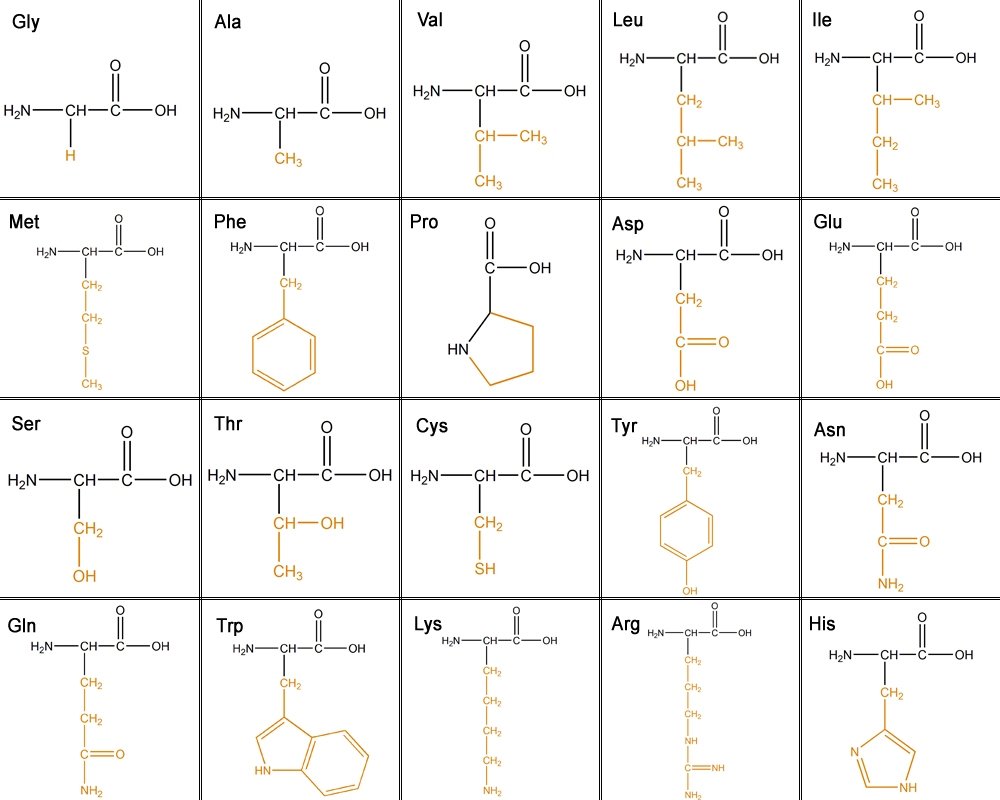 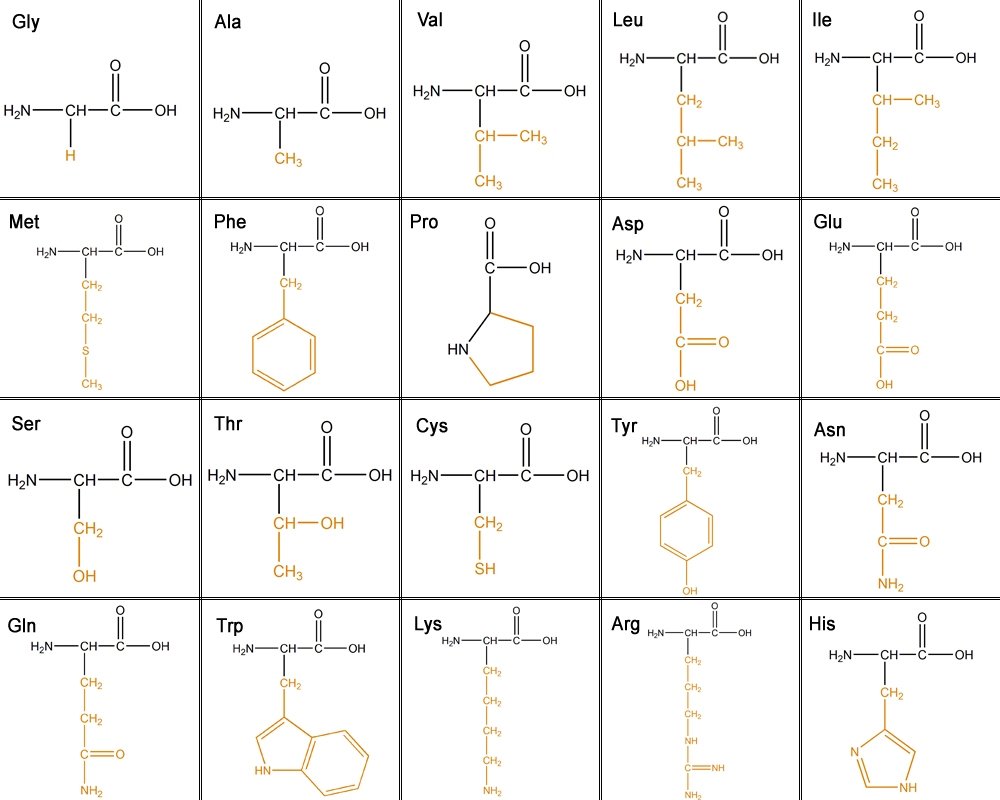 CH3
O
metylhistidin
O
C
O
CH3
H
H
O
P
O
O-
OH
HO
acetyllyzin
H
OH
HO
OH
H
OH
HO
HO
CH2OH
CH2OH
H
H
4-hydroxyprolin
manozyltryptofan
H
H
manozylserin
H
H
Primární struktura proteinů obsahuje veškerou informaci pro tvorbu vyšších struktur polypeptidu a vyjádření jeho biologické funkce.
Sekundární struktura proteinů
Nekovalentní vazby proteinů
tvoří se mezi atomy či skupinami atomů v rámci jednoho polypeptidového řetězce či mezi řetězci

Disulfidová vazba - tvoří se mezi -SH skupinami cysteinu uvnitř jedné molekuly proteinu

Tyto interakce spolu s rozložením polárních a nepolárních AK v polypeptidovém řetězci ovlivňují celkový tvar a konformaci proteinu. Proces tvorby sekundární a terciální struktury proteinu se nazývá sbalování proteinu, ke kterému dochází během syntézy proteinu na ribozomu.
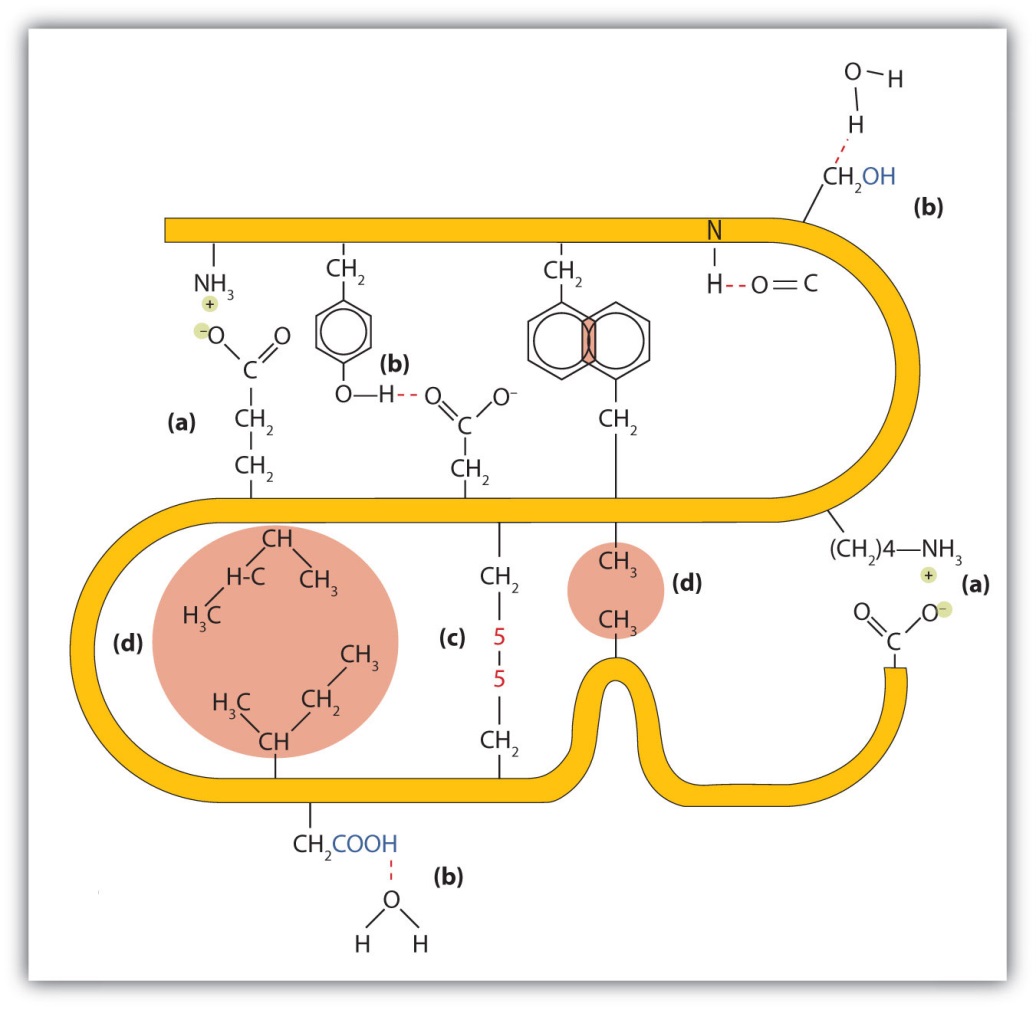 http://2012books.lardbucket.org/books/introduction-to-chemistry-general-organic-and-biological/s21-amino-acids-proteins-and-enzym.html
Sekundární struktura proteinů
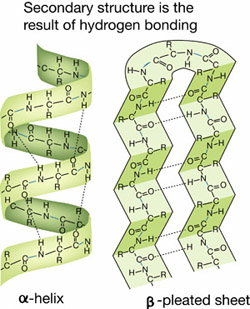 α-šroubovice (α-helix)
stočený polypeptidový řetězec stabilizovaný vodíkovými vazbami mezi -CO a -NH skupinami dvou peptidových vazeb
jeden závit - 0,54 nm; 2 vodíkové vazby; 3,6 AK
průměr - 1 nm
délka kolem 10 AK



β-skládaný list
úseky o 5-10 AK položeny vedle sebe a spojeny vodíkovými vazbami mezi -CO a -NH skupinami dvou peptidových vazeb odlišných úseků 
úseky mohou být orientovány 
    - paralelně: směr od C-konce k N-konci poskládaných      
                         úseků je stejný
    - antiparalelně: směr od C-konce k N-konci úseků je  
                                opačný
α-šroubovice
β-skládaný list
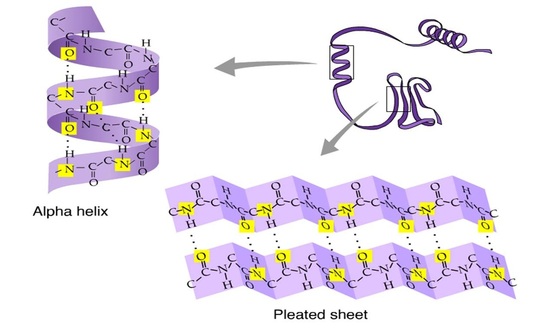 http://www.abcte.org/files/previews/biology/s3_p2.html    http://socratic.org/questions/what-is-the-loop-domain-regions-of-proteins
Terciální struktura proteinů
prostorové trojrozměrné uspořádání polypeptidového řetězce
vliv nekovalentních vazeb mezi  AK a disulfidických můstků

podle ní se proteiny dělí na
        - globulární: střídání úseků α-šroubovic a β-skládaných listů  
                               kompaktní klubko kulovitého tvaru
        - fibrilární: převažují úseky α-šroubovic nebo β-skládaných listů
                            vláknitý tvar
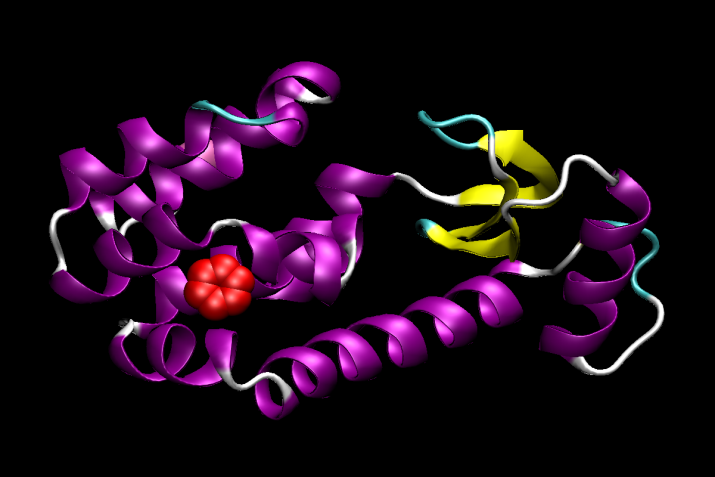 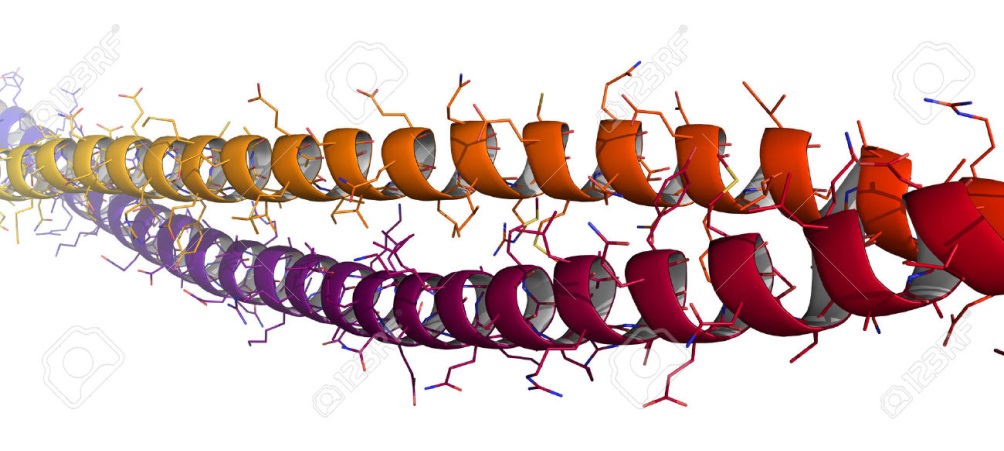 Lysozym
Keratin
http://www.studiumbiochemie.cz/prirodni_latky_bilkoviny.html         D. E. Metzler: Biochemistry.     http://ambermd.org/tutorials/advanced/tutorial9/
Kvartérní struktura proteinů
uspořádání jednotlivých polypeptidových řetězců v molekule proteinu
týká se oligomerních proteinů
podjednotky (monomery) složeny v dimery, trimery, tetramery,…
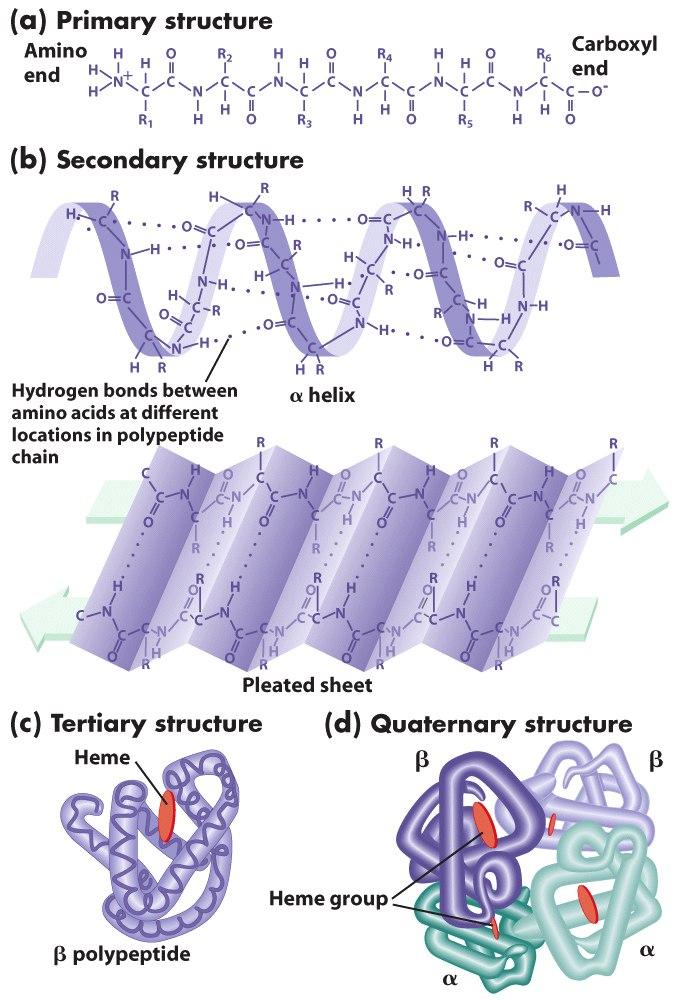 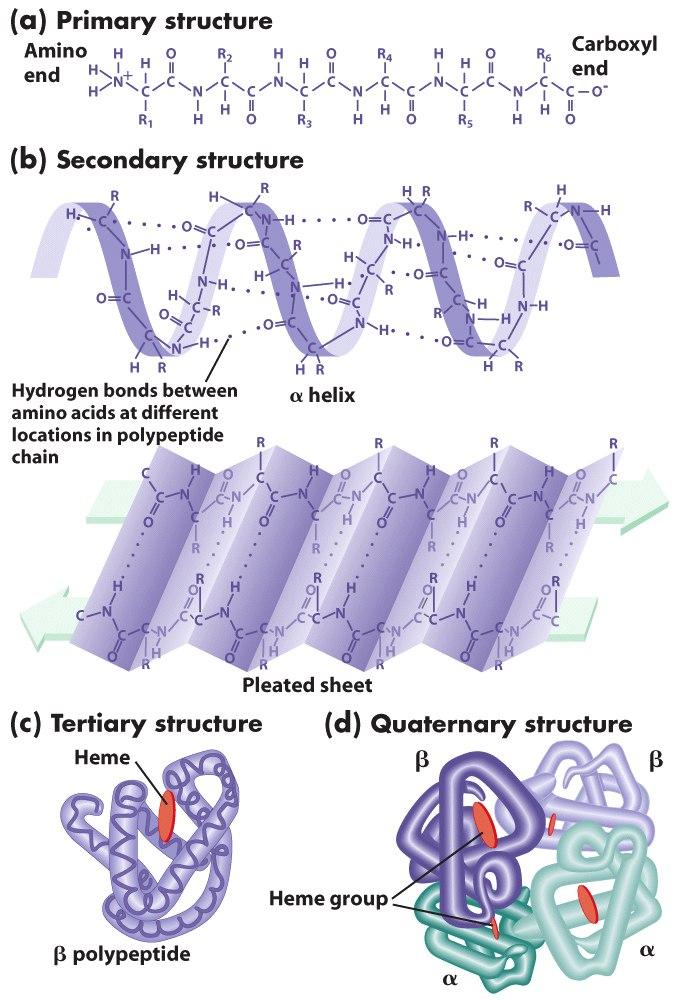 Hem
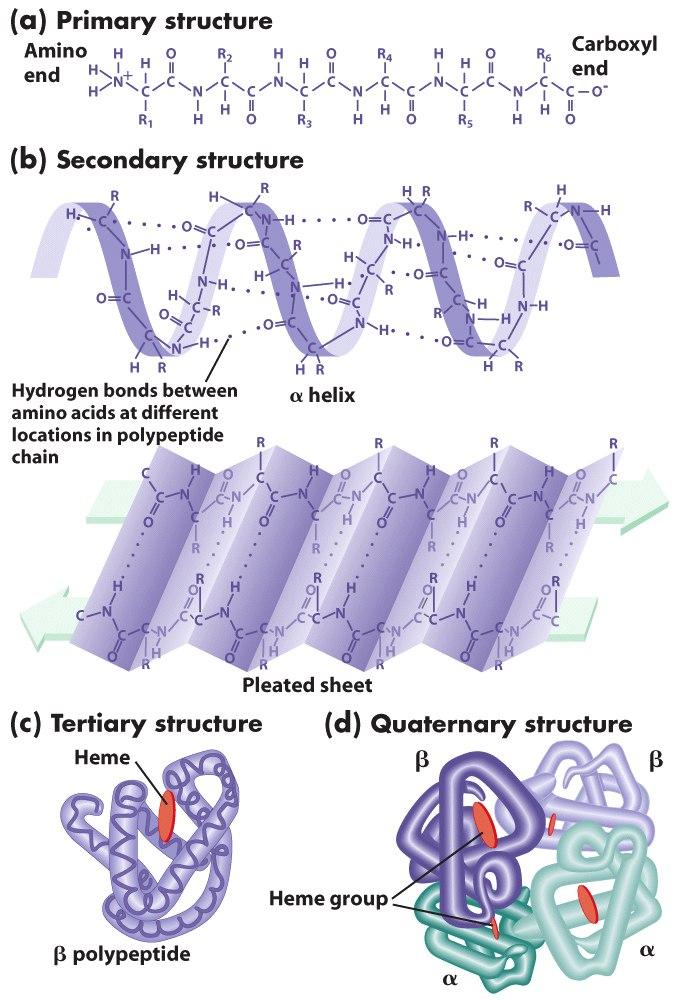 Hemoglobin
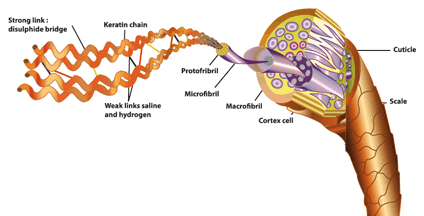 Disulfidická
vazba
Keratin
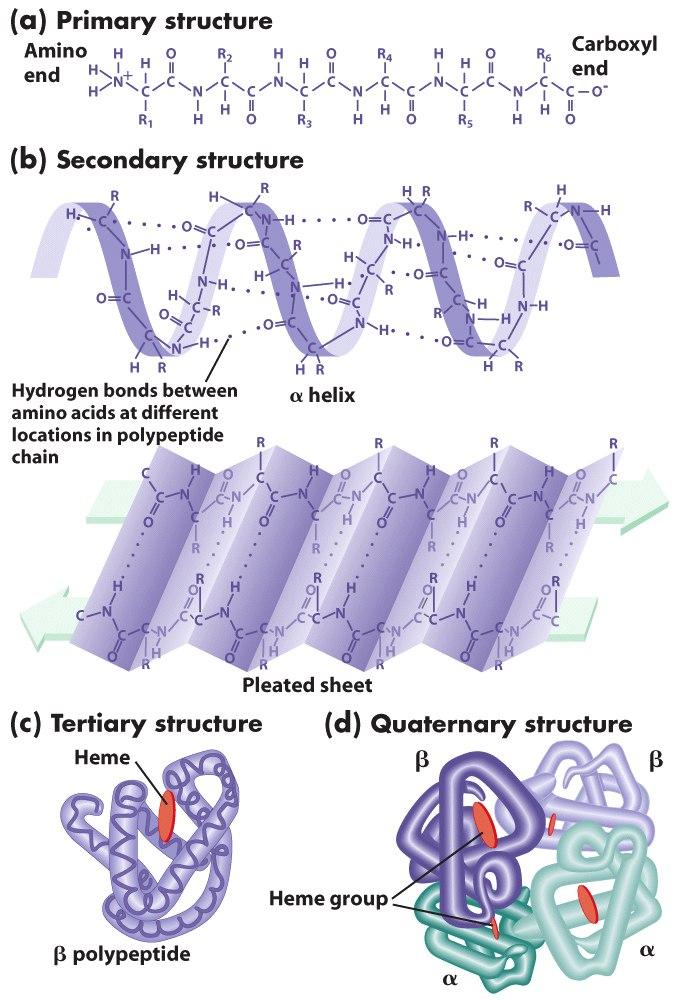 Kutikula
Protofibrila
Mikrofibrila
Nekovaletní
interakce
Makrofibrila
Kůra
Hem
http://kriyasbeautyspa.blogspot.cz/2014/12/hair-structure.html   http://sphweb.bumc.bu.edu/otlt/MPHodules/PH/PH709_BasicCellBiology/PH709_BasicCellBiology26.html
Degradace proteinů
Proteazom
odstraňuje nežádoucí proteiny - nedokončená či poškozená proteinová struktura, špatně sbalený polypeptidový řetězec, nadbytečný protein měnící svoji koncentraci vlivem stavu buňky

proteiny určené k degradaci jsou označeny ubikvitinem (Ub) pomocí ubikvitin ligáz (E1-E3)
centrální část (20S proteazom) - pór ze čtyř kruhů (α a β monomery), uvnitř umístěny proteázy	
regulační část - rozpoznání polyubikvitinovaných proteinů, které směřuje do centrálního póru
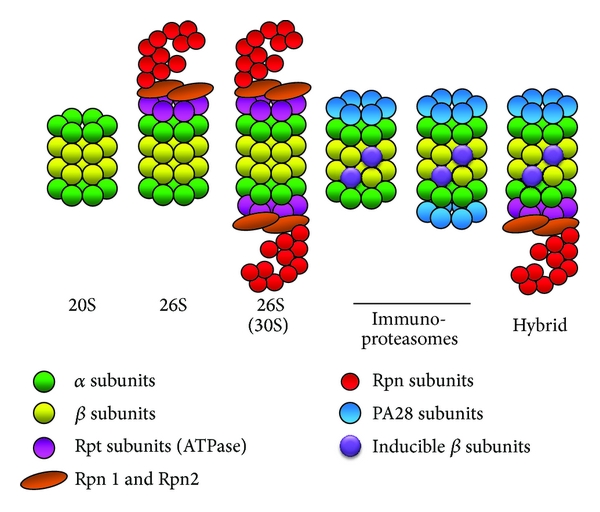 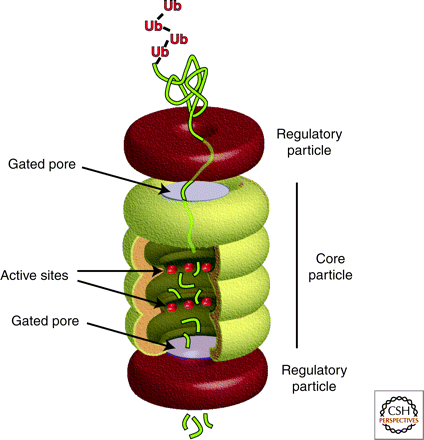 19S regulační část
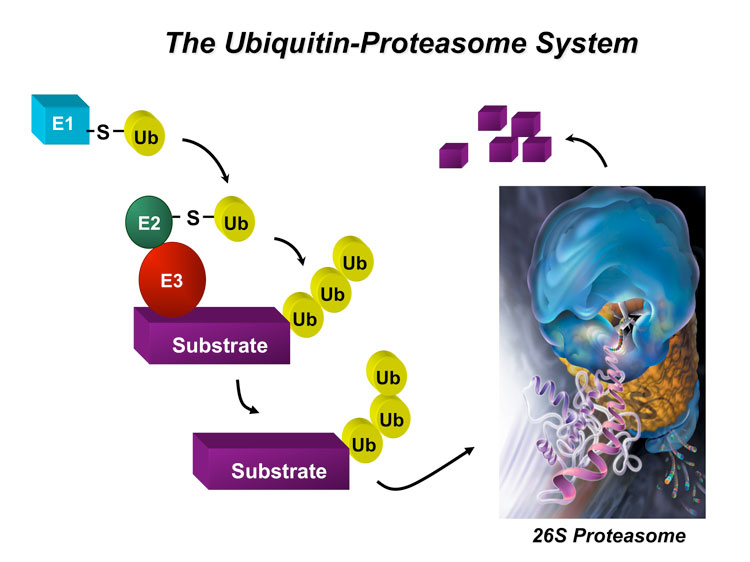 Uzavíratelný
pór
7x podjednotka α
7x podjednotka β
20S proteazmom
7x podjednotka β
Aktivní místa
proteáz
7x podjednotka α
Uzavíratelný
pór
19S regulační část
26S proteazom
http://elledgelab.med.harvard.edu; http://www.hindawi.com/journals/scientifica/2013/637629; http://cshperspectives.cshlp.org/content/2/9/a000703/F1.expansion.html
Biologické funkce proteinů
Enzymy
substrátem se rozumí látka, která se vlivem enzymu mění
aktivní místo - oblasti zodpovědné za vazbu substrátu a katalýzu chemické reakce
alosterické enzymy mají navíc alosterické místo, do kterého se váže alosterický efektor. Ten svoji vazbou vyvolá změnu konformace aktivního místa a tím i změnu aktivity enzymu (inhibice/aktivace)
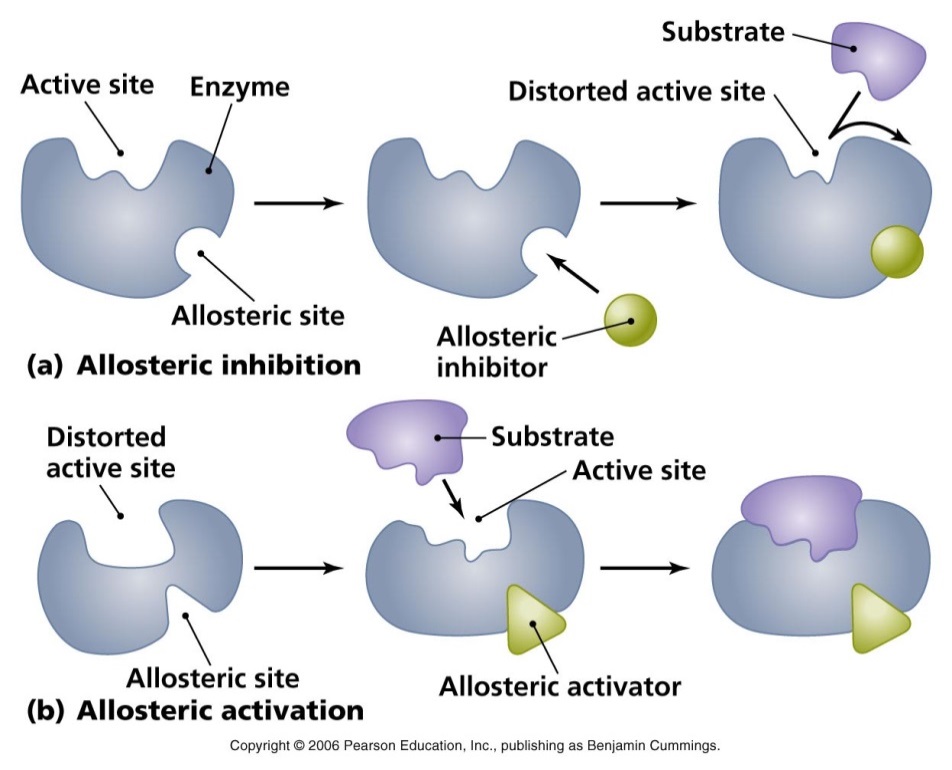 Substrát
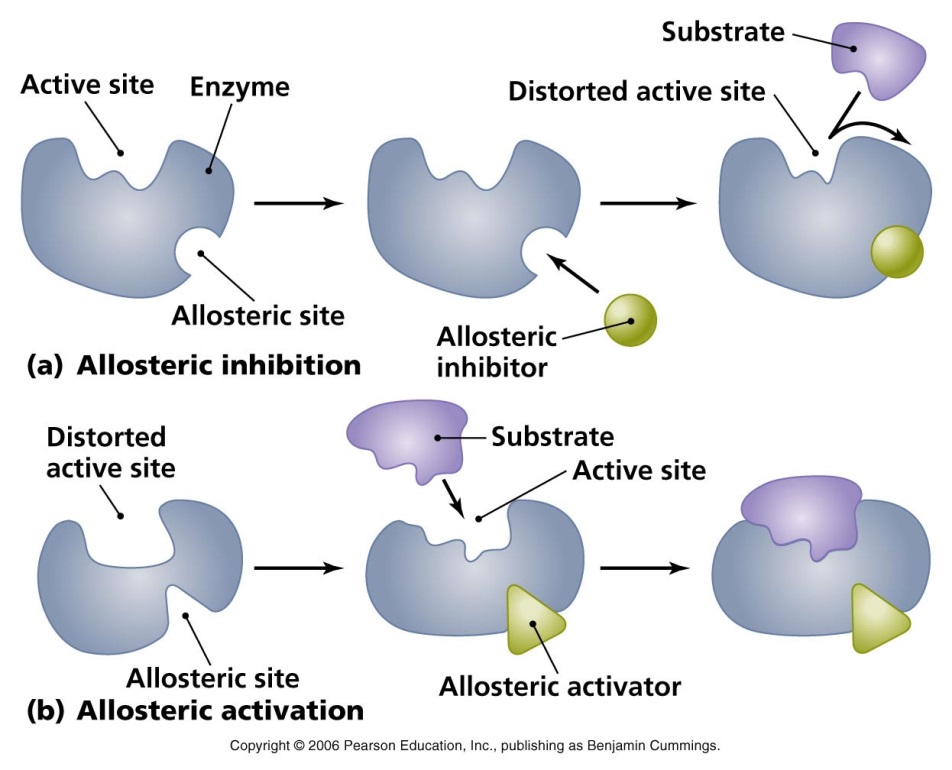 Zkřivené aktivní místo
Aktivní místo
Enzym
Substrát
Zkřivené aktivní
místo
Aktivní místo
Alosterické
místo
Alosterický
inhibitor
Alosterický
aktivátor
Alosterické
místo
Alosterická aktivace
Alosterická inhibice
Další funkce proteinů: struktura buňky, transport látek přes buněčné membrány, pohybové mechanismy buněčných struktur, regulace růstu a diferenciace buněk, přenos specifických signálů v rámci buněčné komunikace, receptory v membráně buňky, protilátky v imunitní obraně.
Základem funkce proteinů je schopnost rozpoznávání = proces specifického spojení dvou biologických makromolekul nebo biologické makromolekuly s malou molekulou, které spočívá v nekovalentních interakcích (především vodíkových vazbách).
http://academic.pgcc.edu/~kroberts/Lecture/Chapter%205/enzymes.html
Vazebné interakce proteiny-DNA
Molekulární podstata rozpoznání DNA proteiny
nejčastěji se využívá vazba α-helixu s větším žlábkem na DNA (přístupnější, více vazebných míst)
okolní oblasti napomáhají umístění α-helixu do žlábku
bez korespondence specifických sekvencí proteinu a DNA
skupiny proteinů se společným motivem (krátký úsek proteinu s typickou strukturou), pomocí kterého se váží na DNA


Proteiny s motivem helix-otáčka-helix (HTH-jednotka)
dva α-helixy (7 a 9 AK) mezi kterými je jedna beta otáčka (4 AK)
H2 je rozpoznávací, H1 má upevňovací funkci
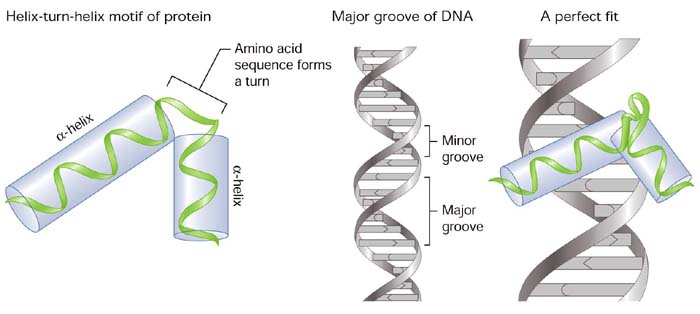 8
9
β-otáčka
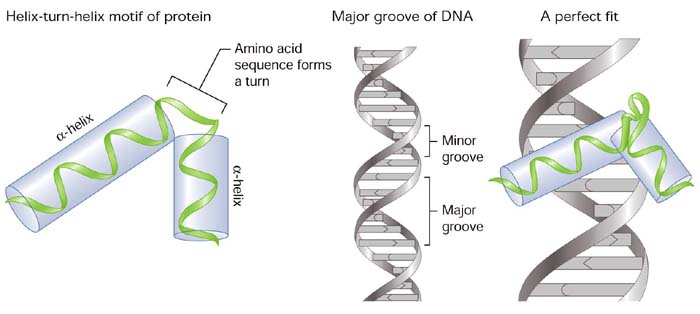 10
11
H2
H1
H2
12
19
7
H1
13
20
6
14
5
15
4
16
3
17
2
18
1
http://carrot.mcb.uconn.edu
Vazebné interakce proteiny-DNA
Proteiny s motivem homeodomén
HTH-jednotka s upevňovací funkcí 
3. helix umístěný ve větším žlábku DNA
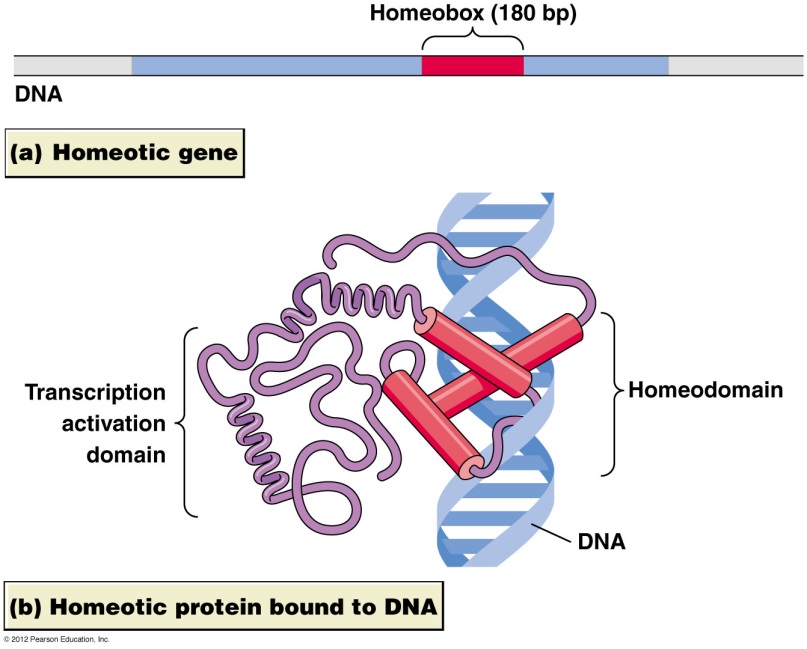 Transkripčně
aktivační 
doména
Homeodoména
Proteiny s motivem zinkových prstů
3-9 tandemových repetic o 29-31 AK
sekvence držena ve tvaru smyčky iontem zinku, na který se váží 2x Cys a 2x His
každý prst obsahuje antiparalelní β-skládaní list a α-helix, který se váže ve větším žlábku DNA
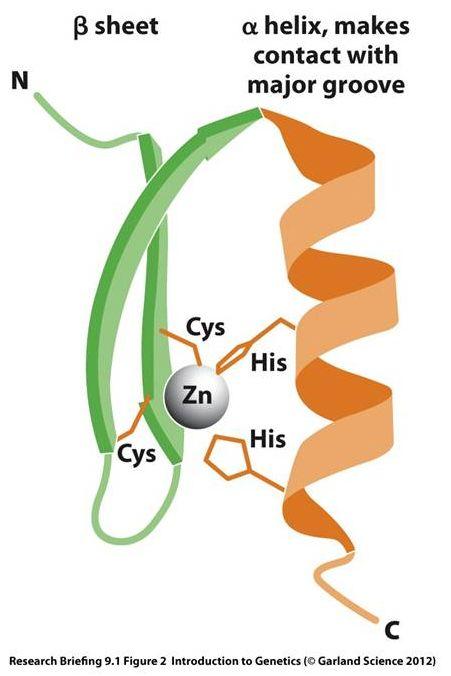 Zn
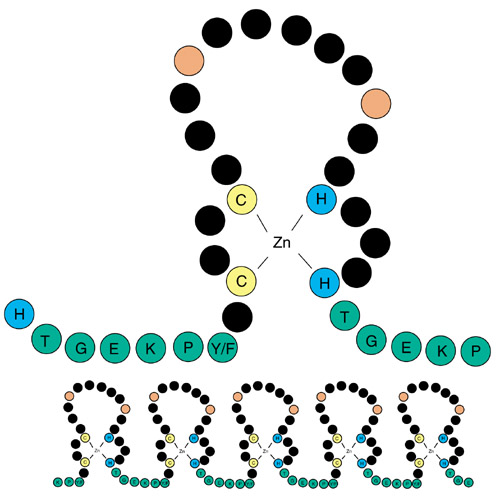 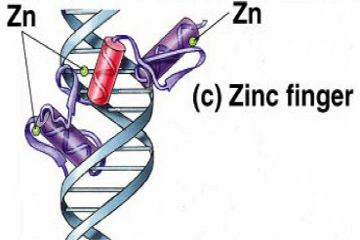 Zn
http://slideplayer.cz/slide/2988178/       www.genomebiology.com        http://www.mun.ca/biology/scarr/IG1_09_RB2.html      secondhand-science.com
Vazebné interakce proteiny-DNA
Proteiny s motivem leucinového zipu
dva α-helixy (30 AK) s pravidelným opakováním Leu
dva zásadité helixy vážící se na DNA
výskyt u transkripčních faktorů, kdy dimerizace umožňuje tvorbu homo a heterodimerů různých transkripčních faktorů
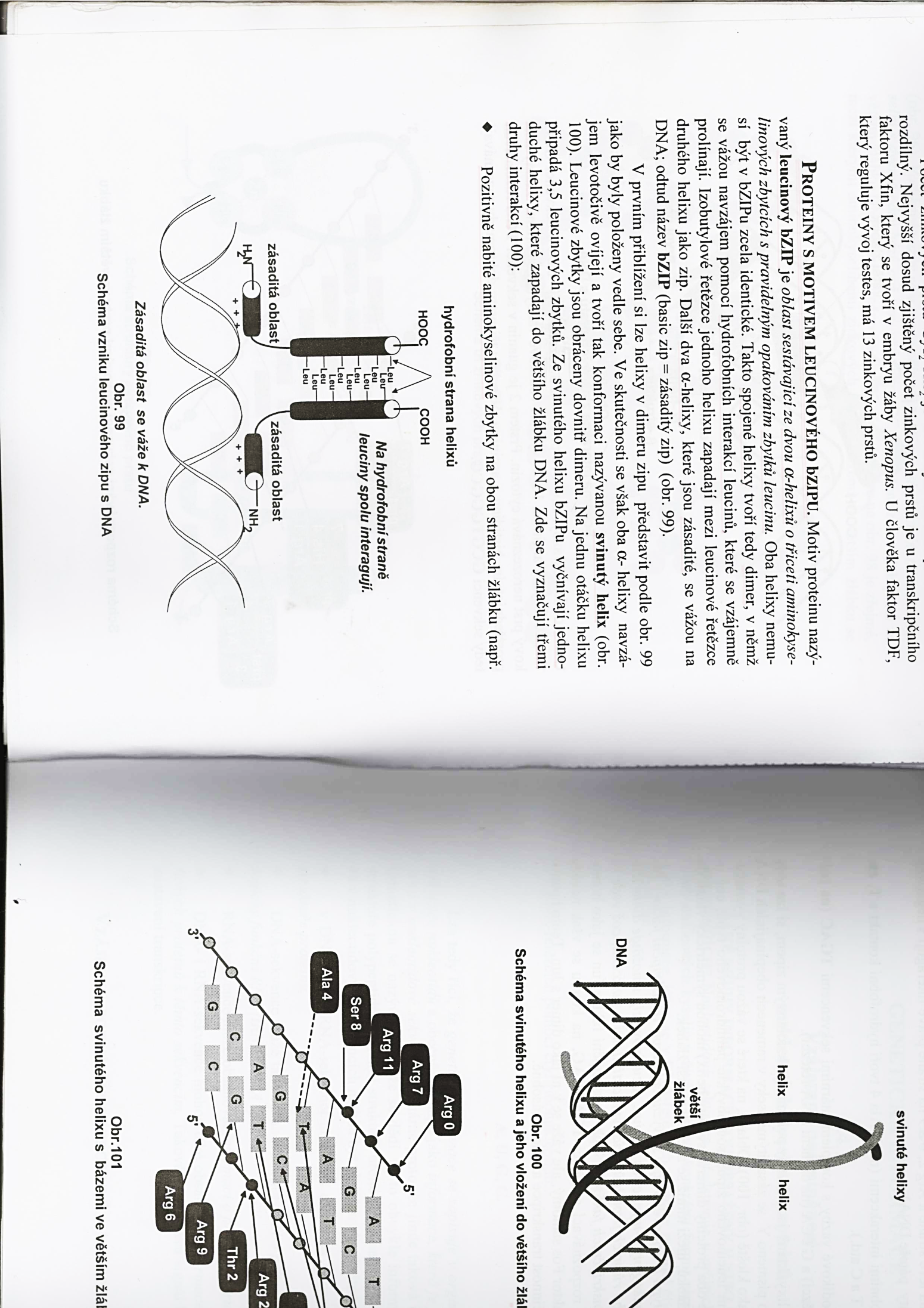 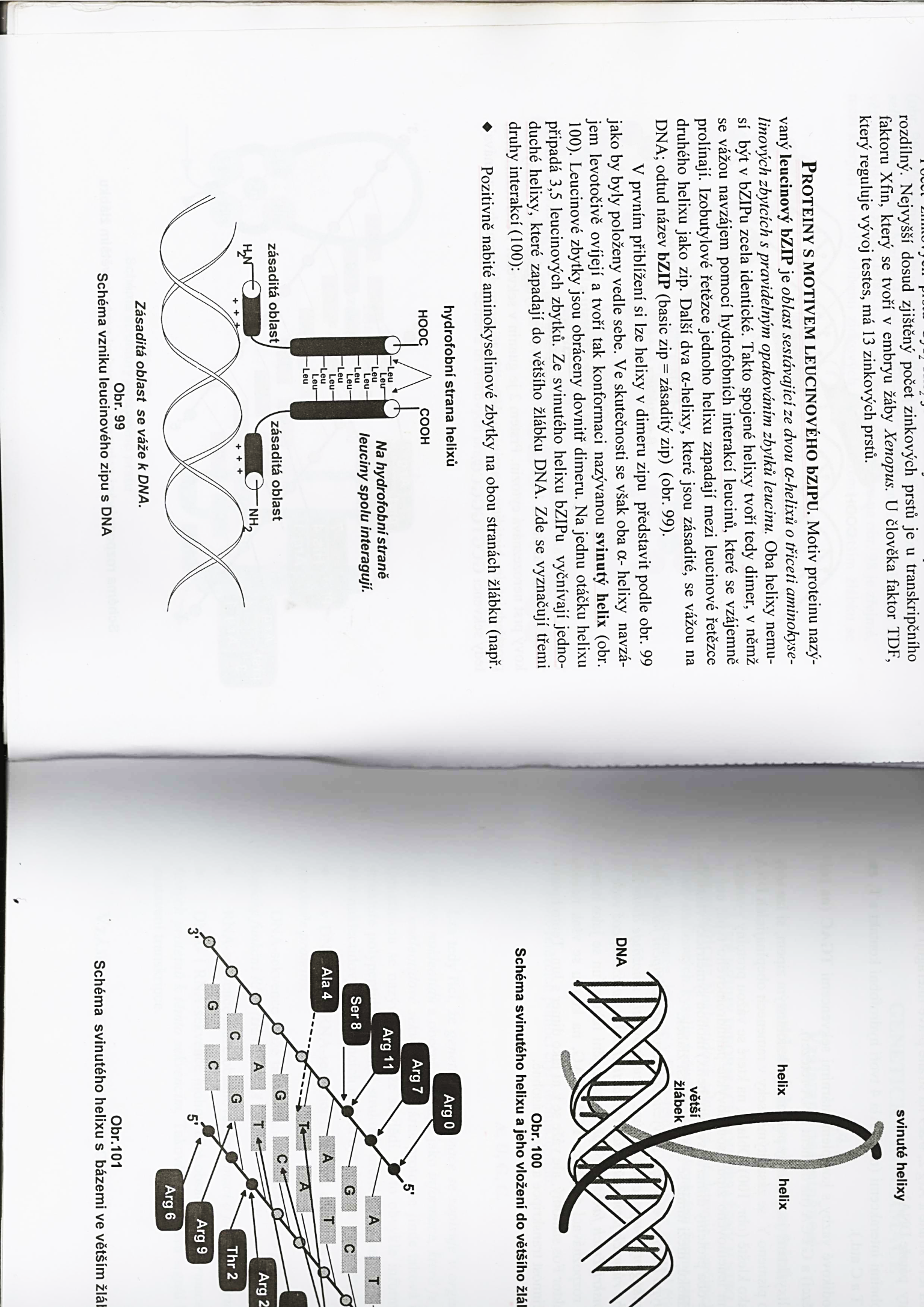 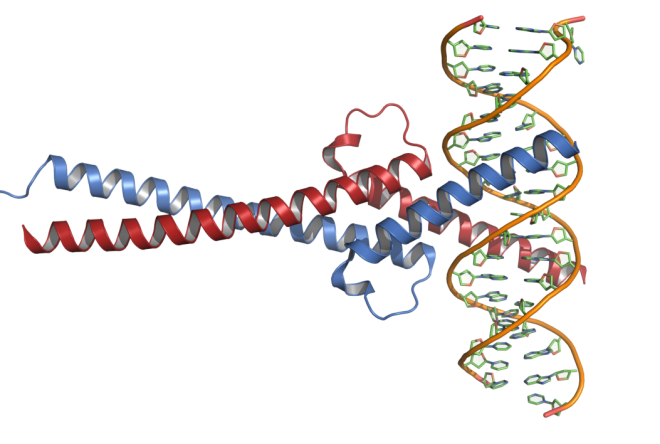 Rosypal, Úvod do molekulární biologie     https://en.wikipedia.org/wiki/Myc#/media/File:C-Myc-DNA_complex.png
Zvídavé otázky
Jaká je největší vzdálenost fosfodiesterové kostry DNA od osy dvoušroubovice?
Dopište k zadanému vláknu komplementární vlákno, aby se obnovila dvoušroubovice.
	5´ C A T T G A G T 3´
Procentuální zastoupení cytozinu v molekule dvoušroubovicové DNA je 40 %. Jaké je v této molekule procentuální zastoupení tyminu?  
Které z těchto vztahů platí pro procentuální zastoupení bází v dvoušroubovicové DNA:
 	(a) C + T = A + G		(b) C/A = T/G
Jak se liší nukleotid RNA od nukleotidu DNA? 
Jaké purinové a pyrimidinové báze lze najít ve struktuře RNA, DNA?
Které DNA báze jsou schopné mezi sebou tvořit vodíkové vazby (dle základního Watson-Crickova párování bází)?
Uveďte libovolnou sekvenci jednovláknové DNA, která by mohla vytvořit vlivem párování bazí vlásenku se smyčkou.
Které aspekty ve struktuře dvoušroubovicové DNA přispívají k stabilitě její molekuly?
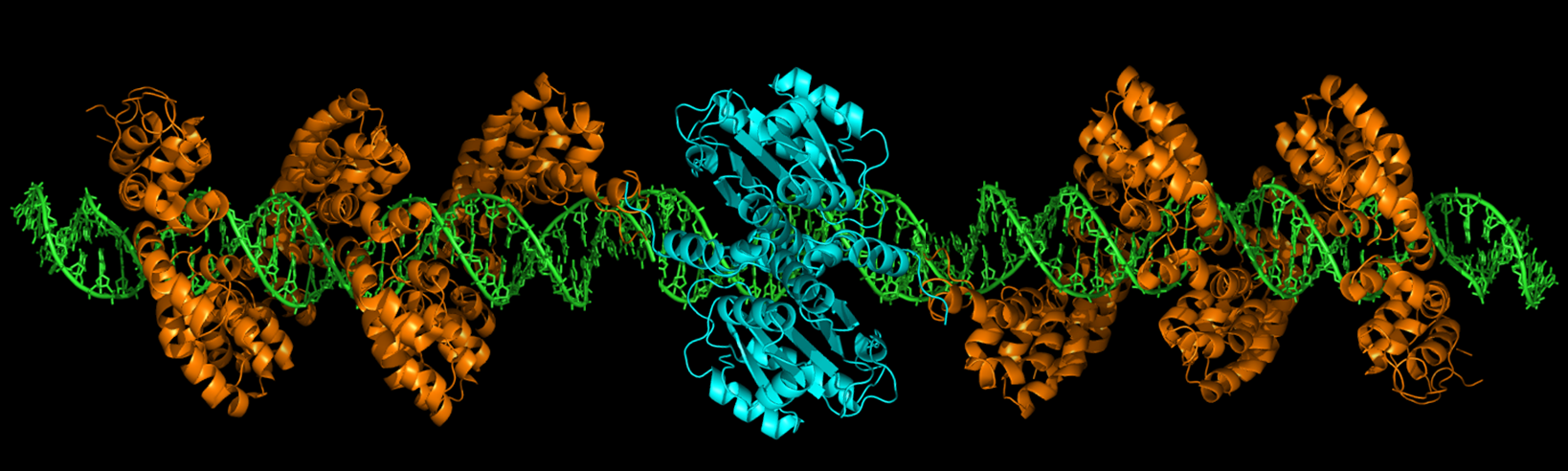